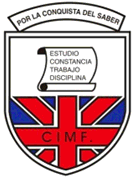 COLEGIO INGLES MICHAEL FARADAY, A.C.
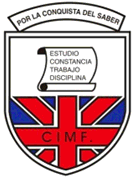 Ciclo escolar: 2018 – 2019
Equipo número: 1
PARTICIPANTES:

Gregorio Axayácatl Alba Miranda       Dibujo II
Armando Barrón Gil      Informática IV
Fidel Gutierrez Flores     Física III
María del Carmen Méndez Jiménez     Matemáticas  IV


Ciclo escolar: 2018 -2019

Fecha de inicio y término del proyecto: Aún no se tienen horarios del próximo ciclo escolar
Nombre del Proyecto
La energía a tu servicio, hoy, mañana y siempre.
ÍNDICE
Productos generados en la primera sesión de trabajo.

Producto 1. C.A.I.A.C. Conclusiones generales.
Producto 3. Fotografías de la sesión tomadas por los participantes y              grupos.

B) Organizador gráfico que muestre los conceptos y contenidos de las asignaturas que intervienen en la solución de un proyecto de trabajo.
Producto 2. Organizador gráfico.
C) Productos generados en la 2ª y 3ª reunión de trabajo
Introducción o justificación. Descripción del proyecto.
Objetivo general del proyecto.
Objetivo o propósitos a alcanzar, de cada asignatura involucrada.
Preguntas generadoras, preguntas guía, problemas a bordar.
Producto 8 Elaboración del proyecto.
Planeación general.
Reflexión del grupo interdisciplinario.
Reflexión. Reunión de zona.
Producto 4. Organizador gráfico. Preguntas esenciales.
Producto 5 .Organizador gráfico. Proceso de indagación.
Producto 6. Análisis mesa de expertos, general
Producto 7. Elaboración del proyecto
Fotografías de 3ª y 4ª reunión de trabajo
Organizadores. Evaluación. Tipos, herramientas y de aprendizaje.
Evaluación. Formato
Lista de pasos para realizar una infografía digital
Infografía
Reflexiones personales
Producto 1.
Conclusiones Generales.

Propuesta del grupo heterogéneo.

¿Qué es interdisciplinariedad?

   Conectar e intercambiar conocimientos de diversas disciplinas   en la resolución de problemas actuales, reales y concretos.

   2. ¿Qué características tiene la interdisciplinariedad?

  Enfatizar la transversalidad de las diversas disciplinas para   resolver   problemas como resultado de la propuesta de los  alumnos.
3. ¿Por qué es importante en la educación?

Para abrir la panorámica  y perspectiva de los alumnos no solo en el ámbito académico, sino en la vida personal.

4. ¿Cómo motivar a los alumnos para el trabajo interdisciplinario?

  Incitar a los alumnos en la solución de problemas de interés de diversa índole a través de modelos a seguir (mímesis).
5. ¿Cuáles son los prerrequisitos materiales, organizacionales y personales para la planeación del trabajo interdisciplinarios?

Programas indicativos y operativos.
Equipos necesarios para el desarrollo del proyecto e insumos
Lugar de trabajo adecuado.
Disposición y compromiso personal.

6. ¿Qué papel juega la planeación en el trabajo interdisciplinario y qué características debe tener?

   Es la parte medular del proceso y debe ser metódico, organizado, coherente, factible, objetivo y perfectible.
Producto 3    Fotografías de la sesión.
Trabajo realizado después de la proyección audio visual.
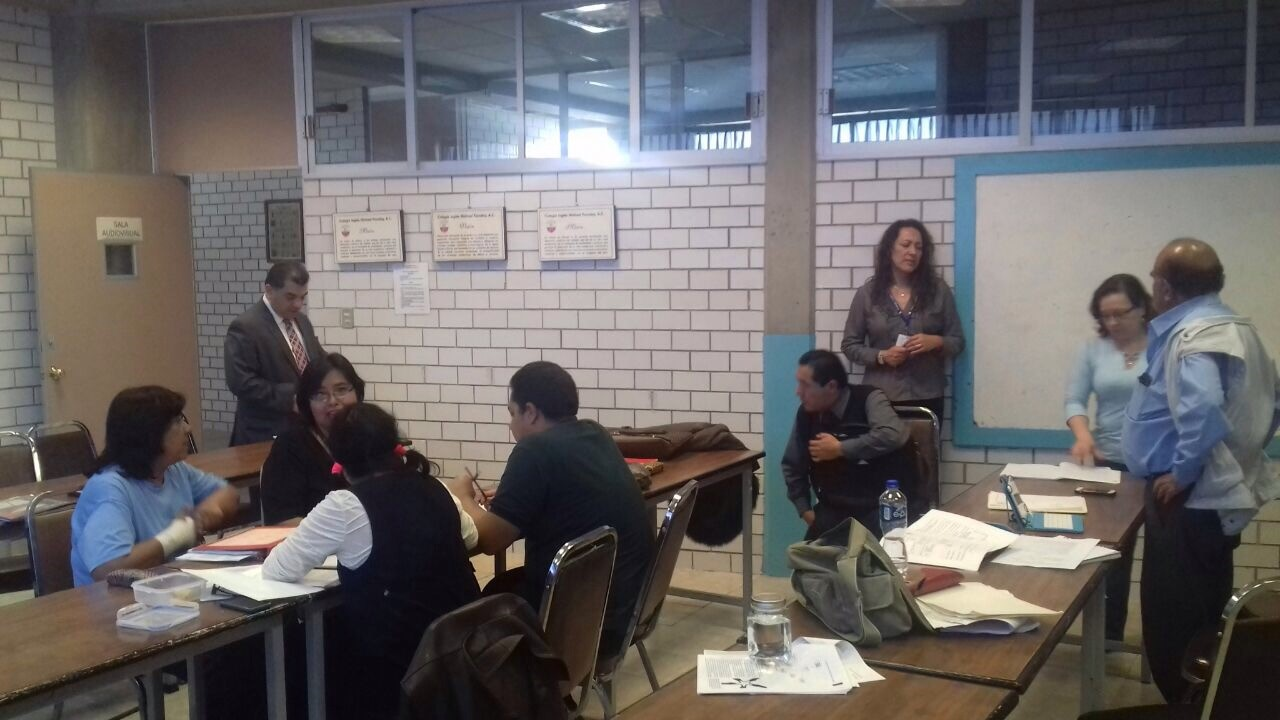 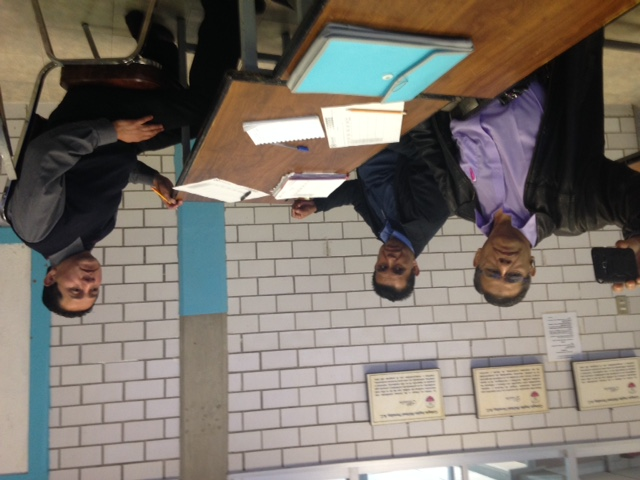 Trabajo por equipos para plantear proyecto interdisciplinario.
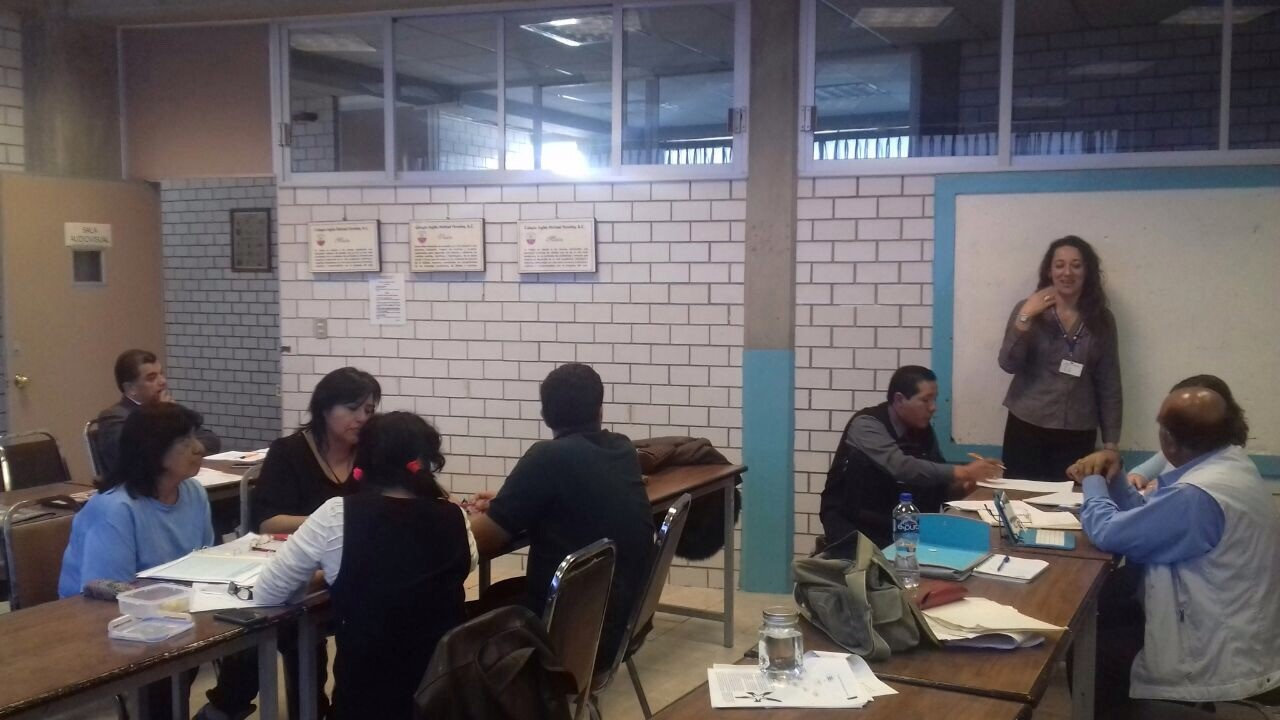 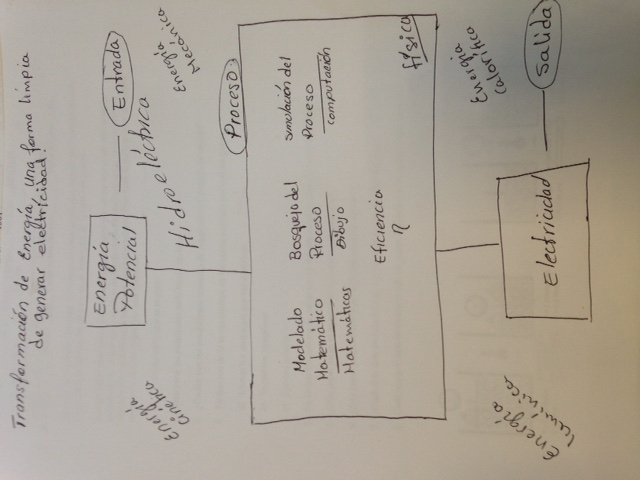 Producto 2
Organizador
         gráfico
Introducción o justificación.Descripción del proyecto
En la actualidad el uso de la energía se ha vuelto un factor importante en la vida cotidiana del ser humano por lo que se vuelve fundamental transformarla para satisfacer las necesidades del hombre, es trascendental evolucionar para que los procesos hagan uso eficiente de la energía y sobre todo que sea amigable con el medio ambiente.
Objetivo general del proyecto.
El alumno aplicará principios, técnicas y recursos para construir modelos que le permitan investigar en fuentes electrónicas y poder establecer criterios sobre las diferencias que existen en el proceso de transformación de energía eléctrica a partir de energía: térmica, hidráulica, eólica, nuclear y geotérmica para analizar y argumentar de manera verbal y gráfica.
Objetivos o propósitos a alcanzar, de cada asignatura involucrada
Preguntas generadoras, preguntas guía, problema a abordar.
Contenido. Temas y porductos propuestos.
Disciplina 1. Física
2. Generación de energía eléctrica
2.1 Tipos de plantas generadoras de electricidad y su transmisión
Generadores de corriente. Ley de Inducción de Faraday 
Calor, trabajo y conservación de la energía 
Transformaciones de energía 
Máquinas y eficiencia 
Diferentes tipos de energía: mecánica, eólica, solar, química, nuclear, de mareas, geotérmica 
Piezoeléctricos (transformaciones de energía) 
Superconductores 
Sustentabilidad y contaminación
Disciplina 2. Matemáticas  IV
Los números reales para contar, comparar y medir.
Conjunto de los números reales y sus subconjuntos
Problemas que involucren razones y proporciones.
Disciplina 3. Dibujo
Aprender a representar la realidad a través del dibujo
Reconocer y valorar la importancia del dibujo
Habilidades de observación
Trabajo conceptual y procedimental
Solución- de problemas
Disciplina 3. INFORMATICA
Creación de un sitio
Texto
Tablas
Plantillas
Imágenes
Capas y comportamientos
Formulario
Evaluación. Productos/ Evidencias
Planeación general
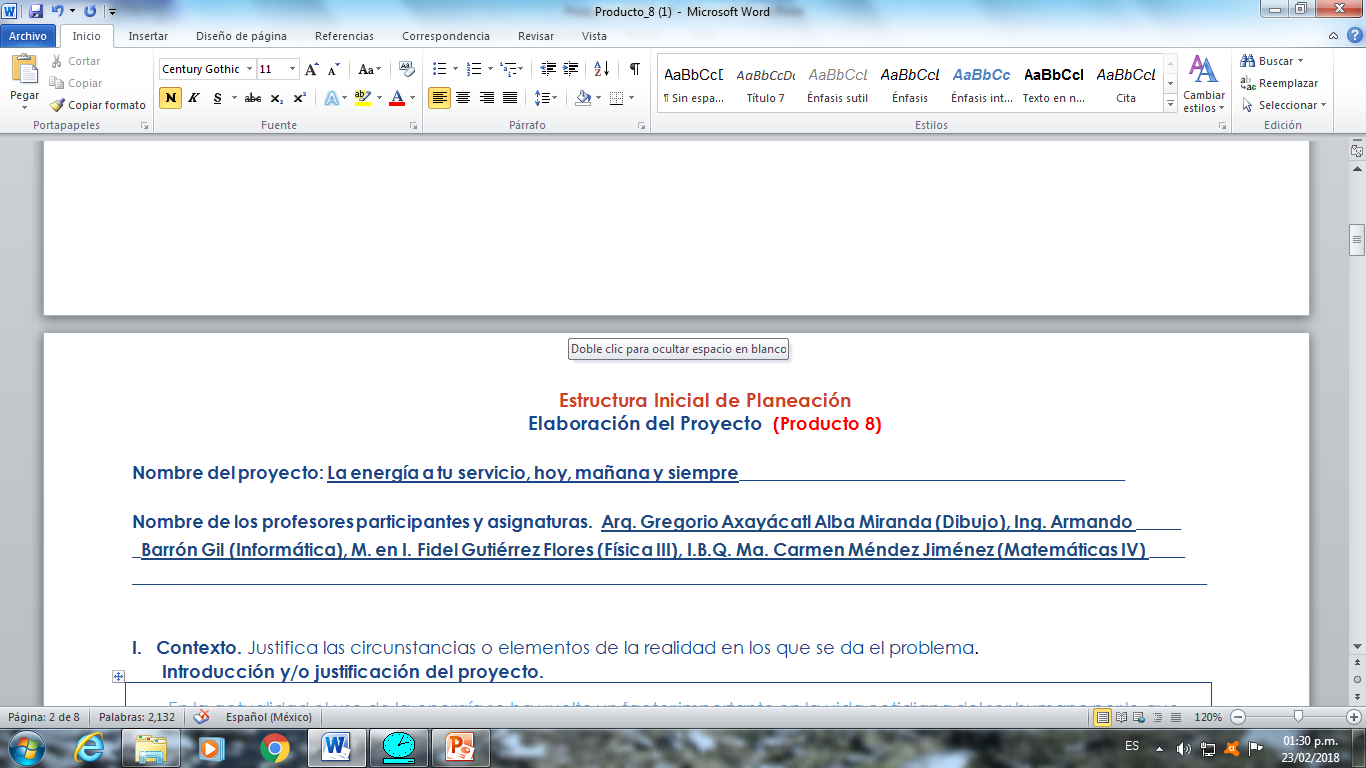 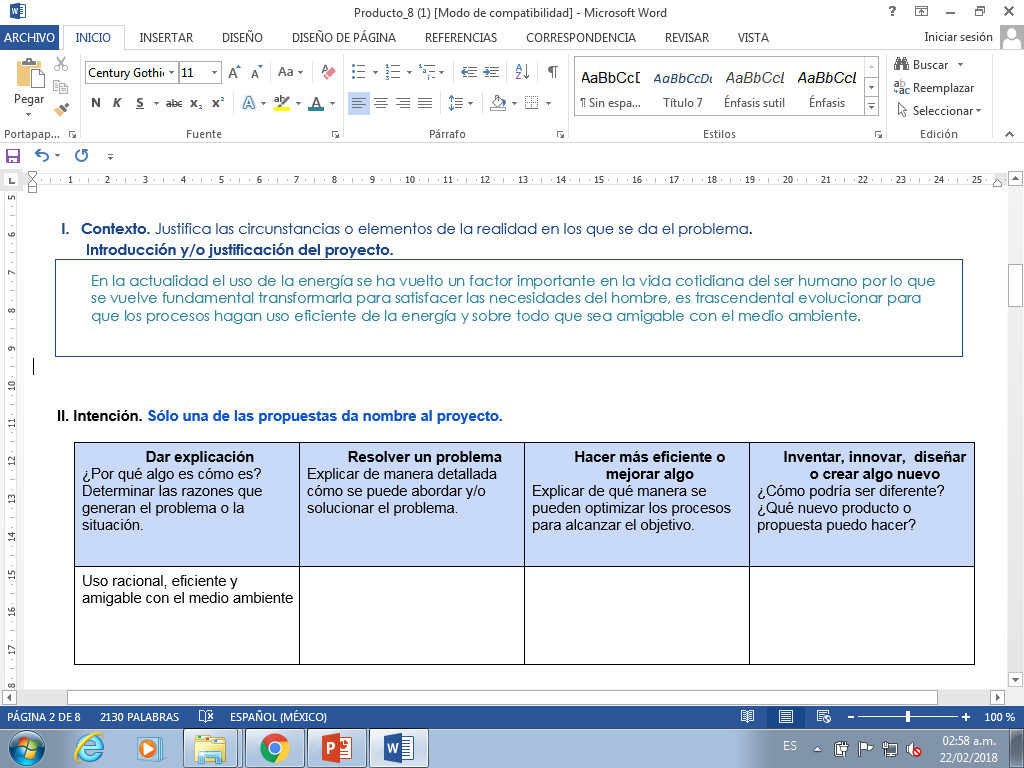 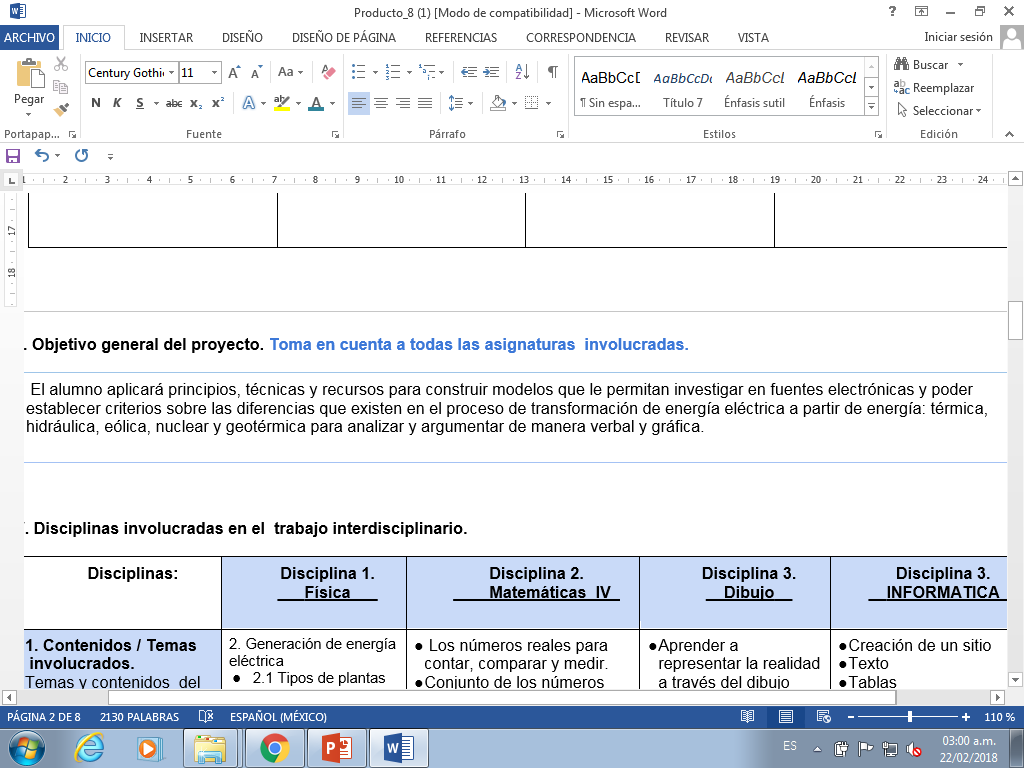 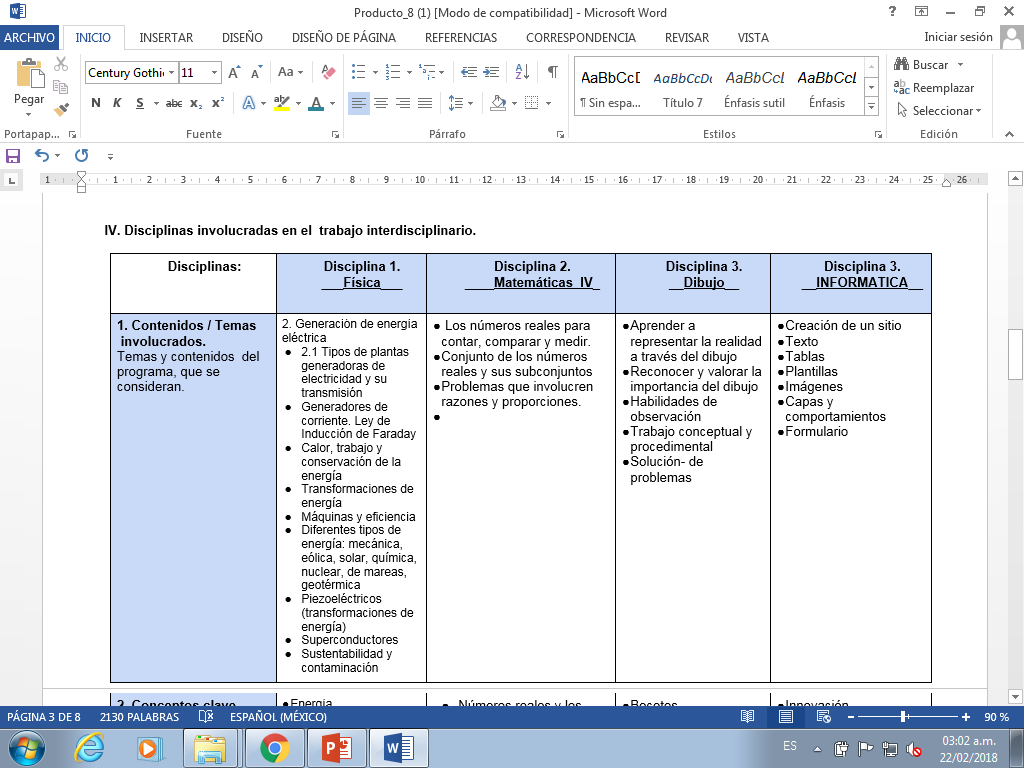 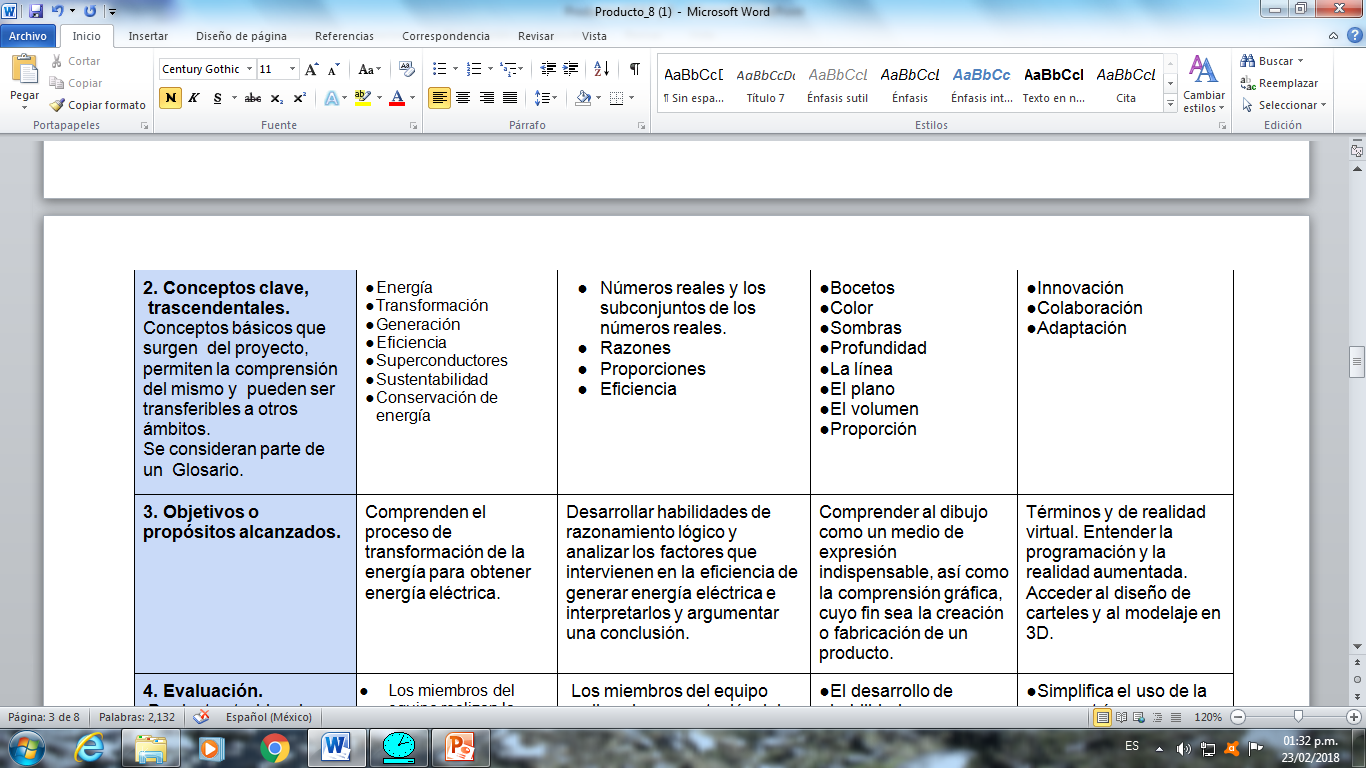 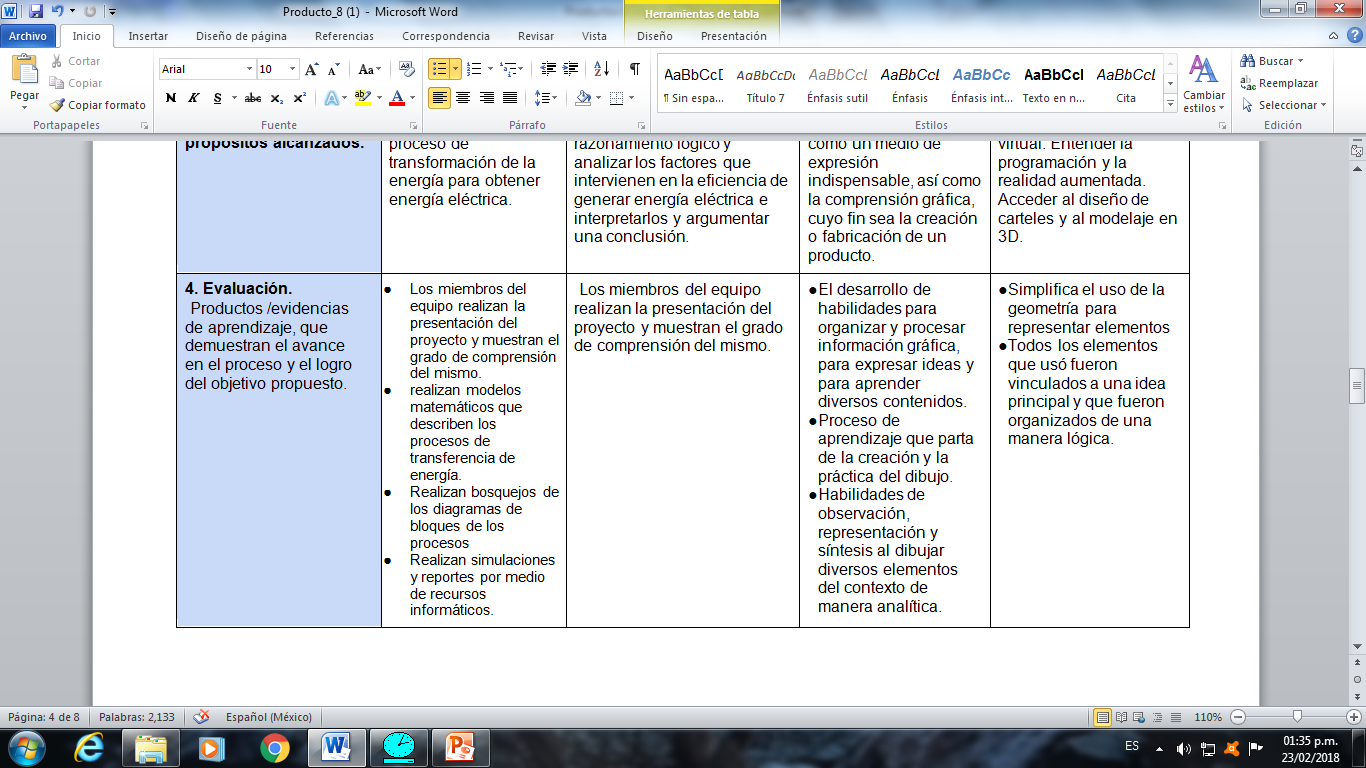 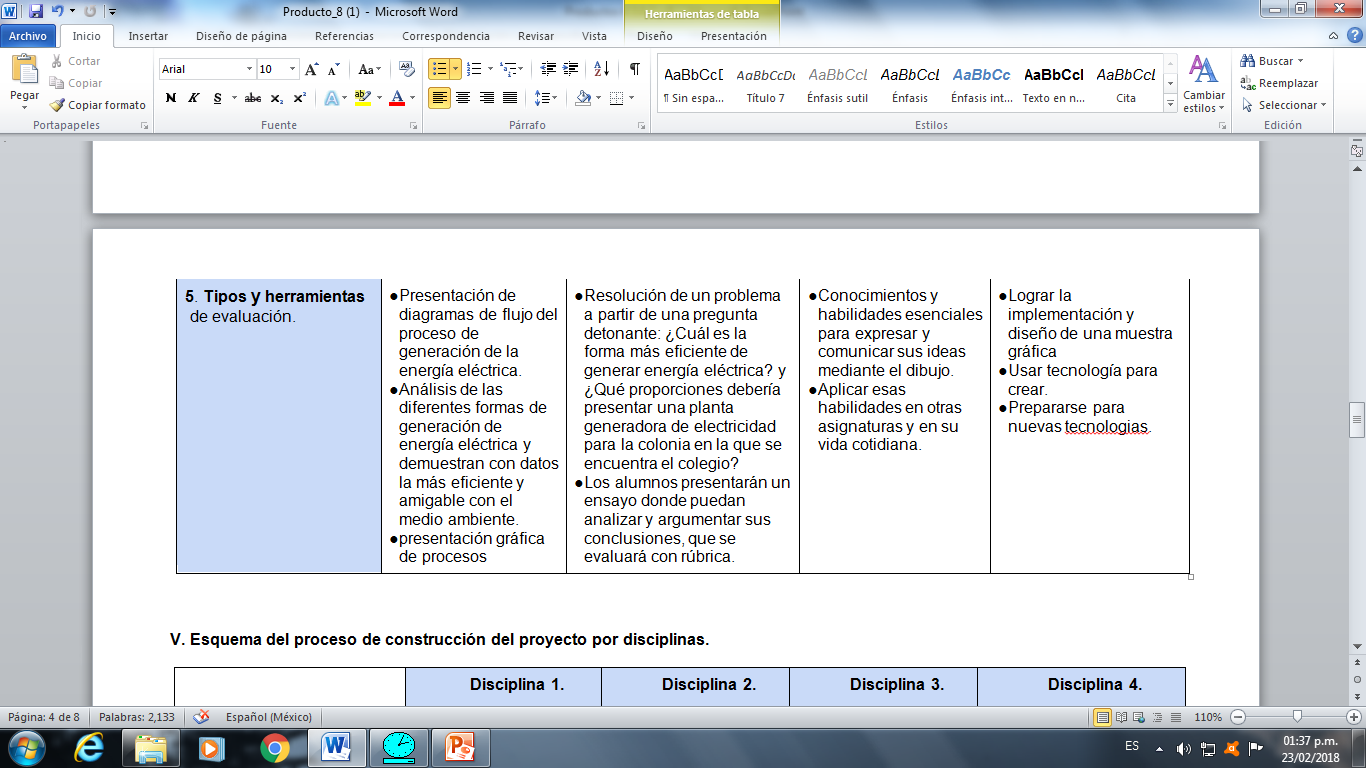 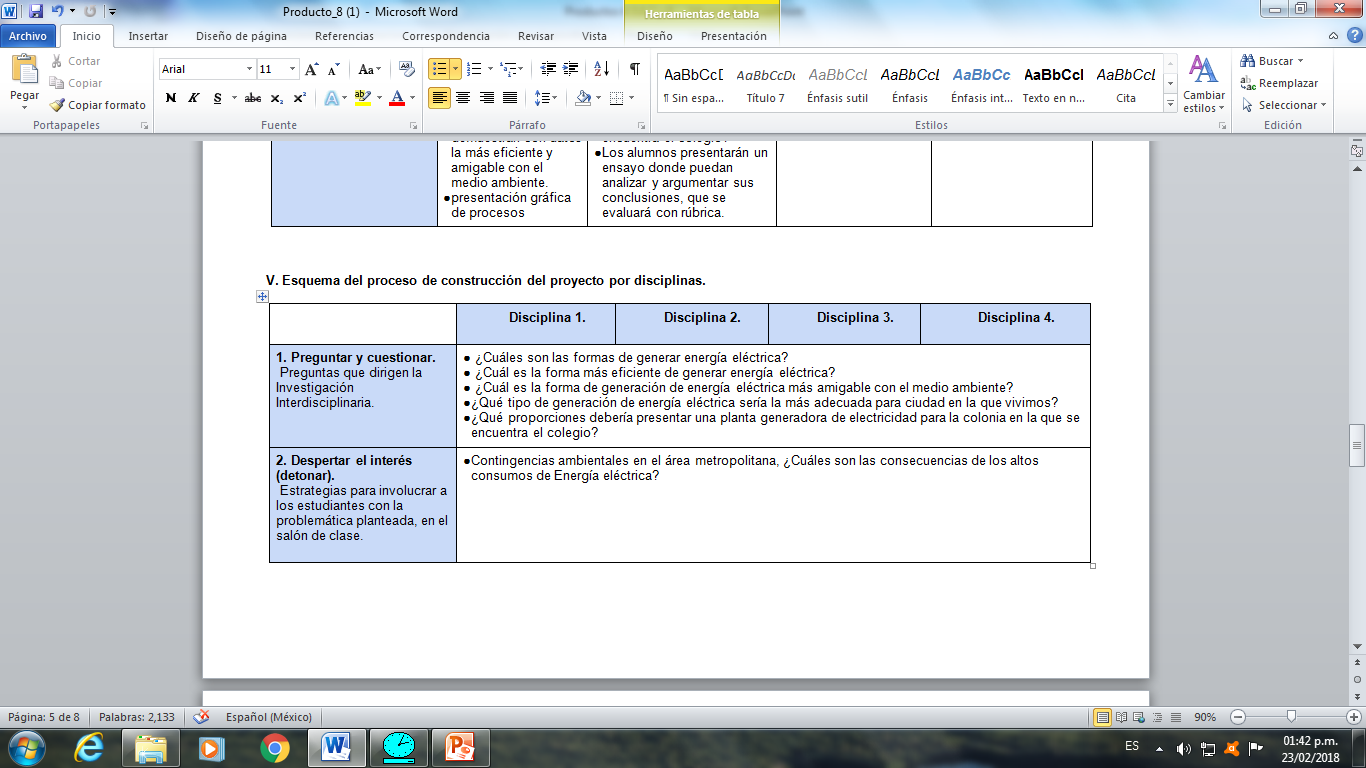 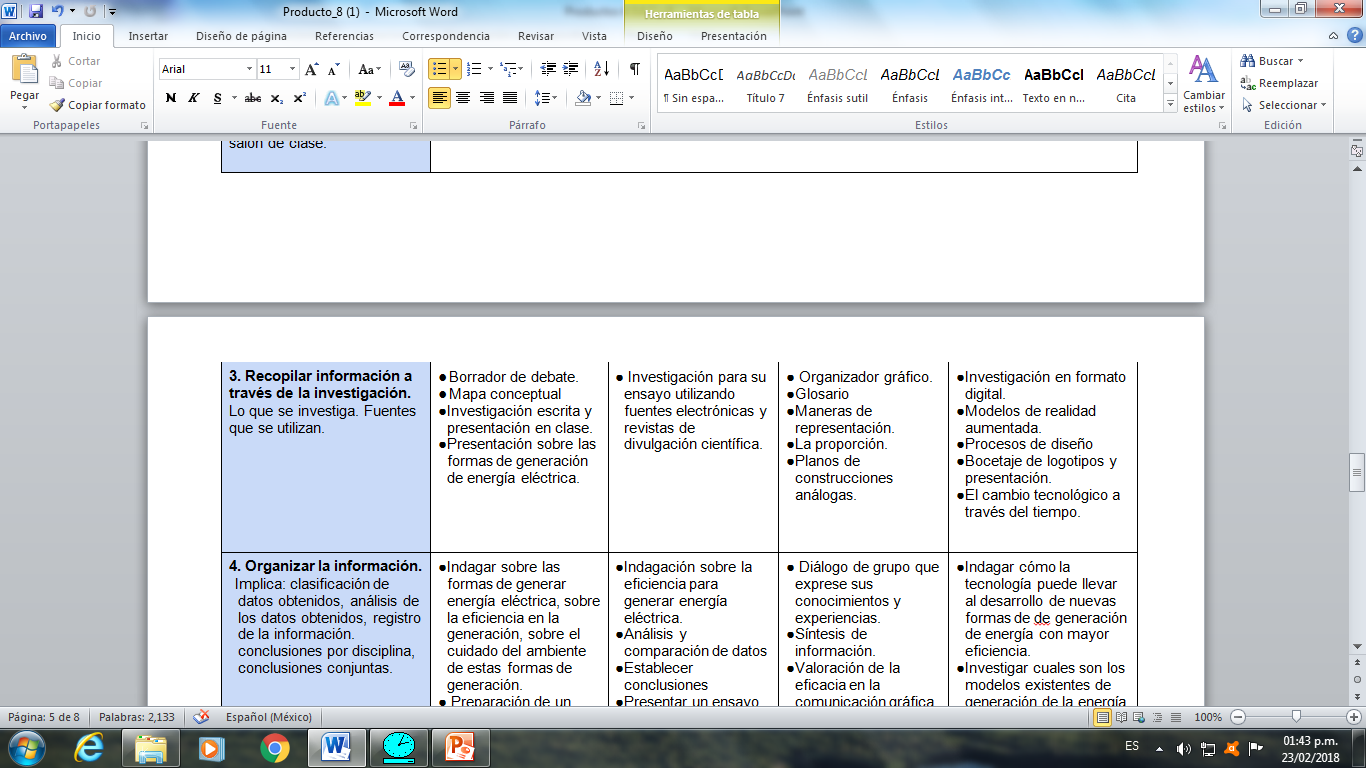 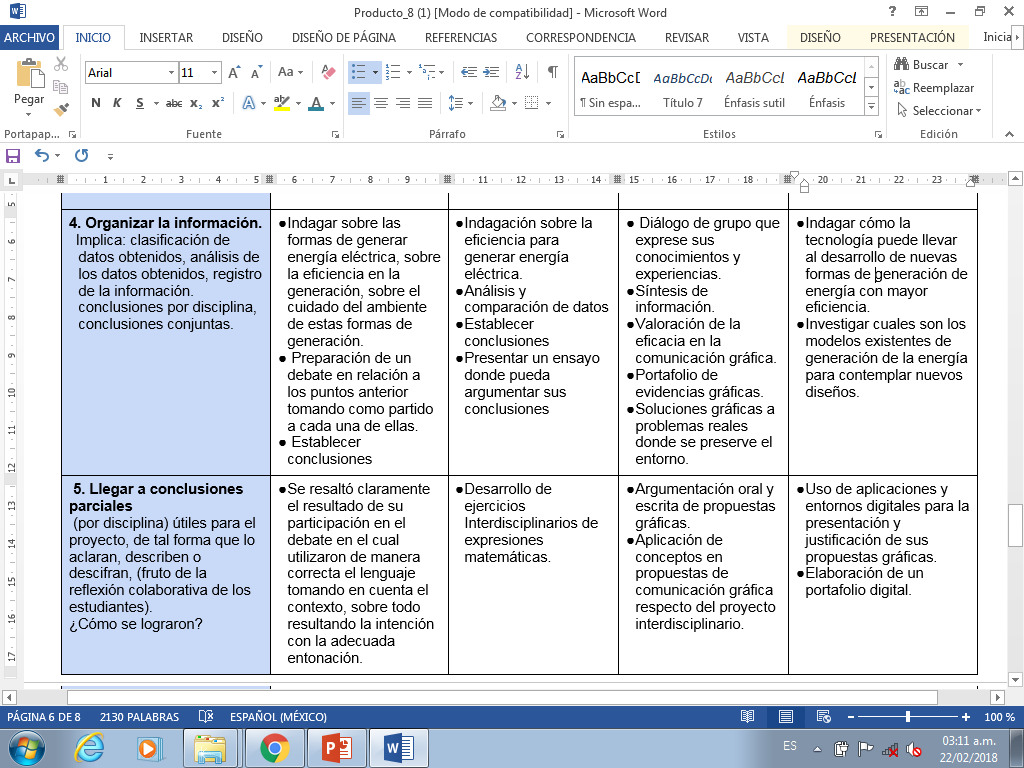 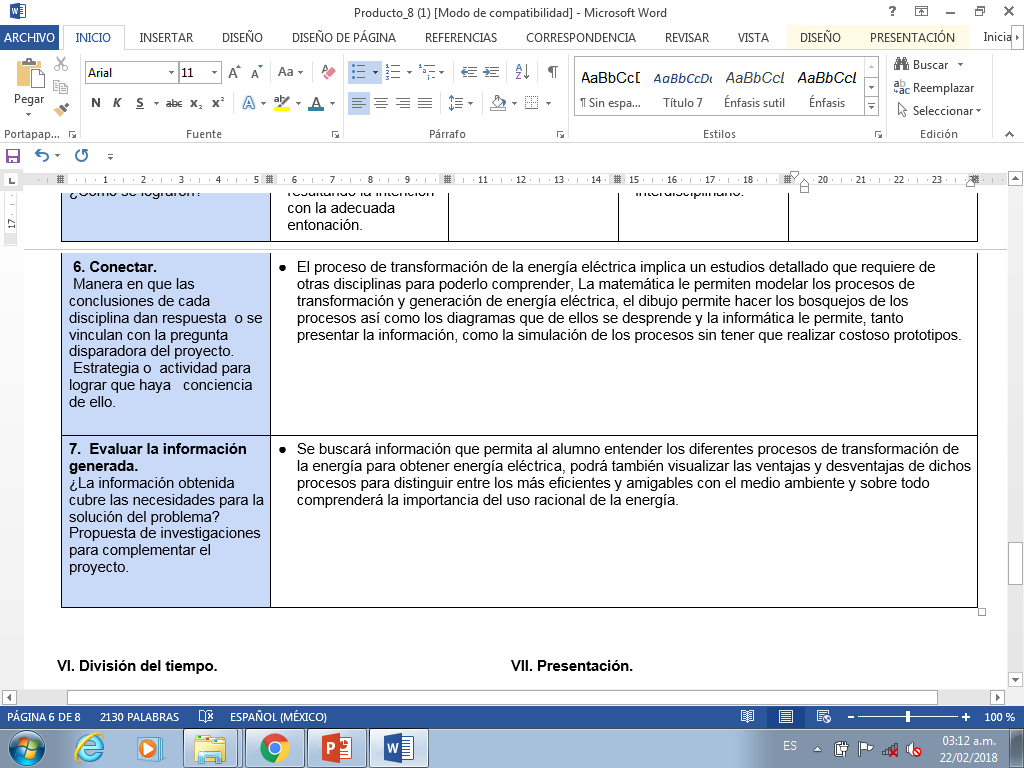 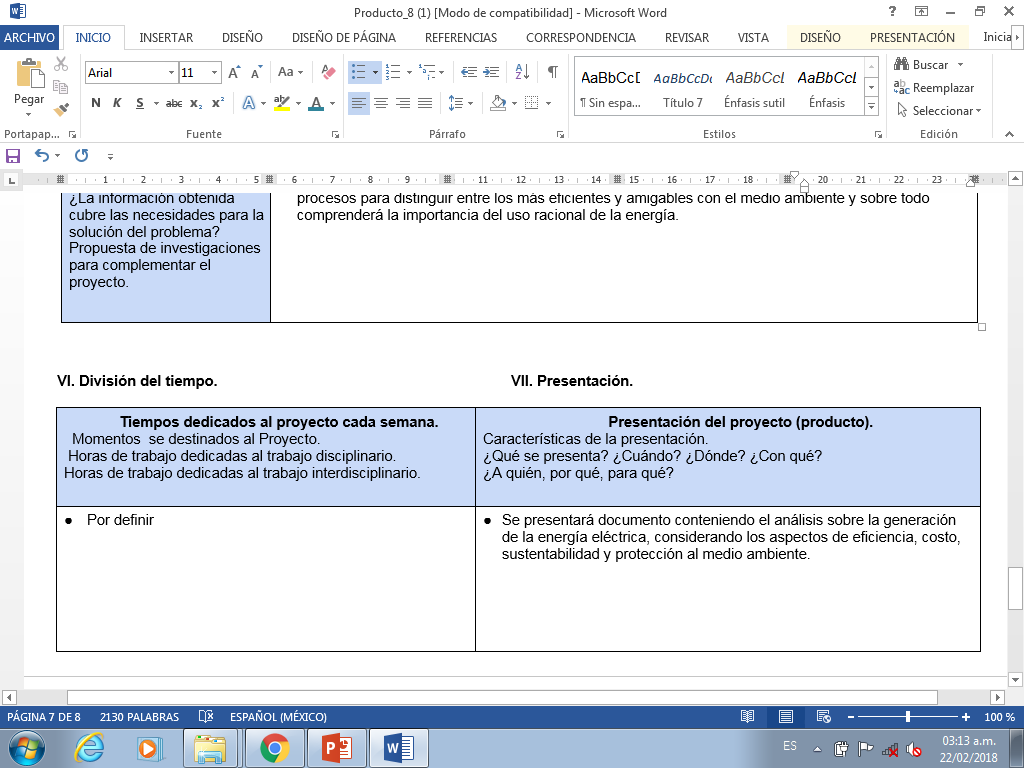 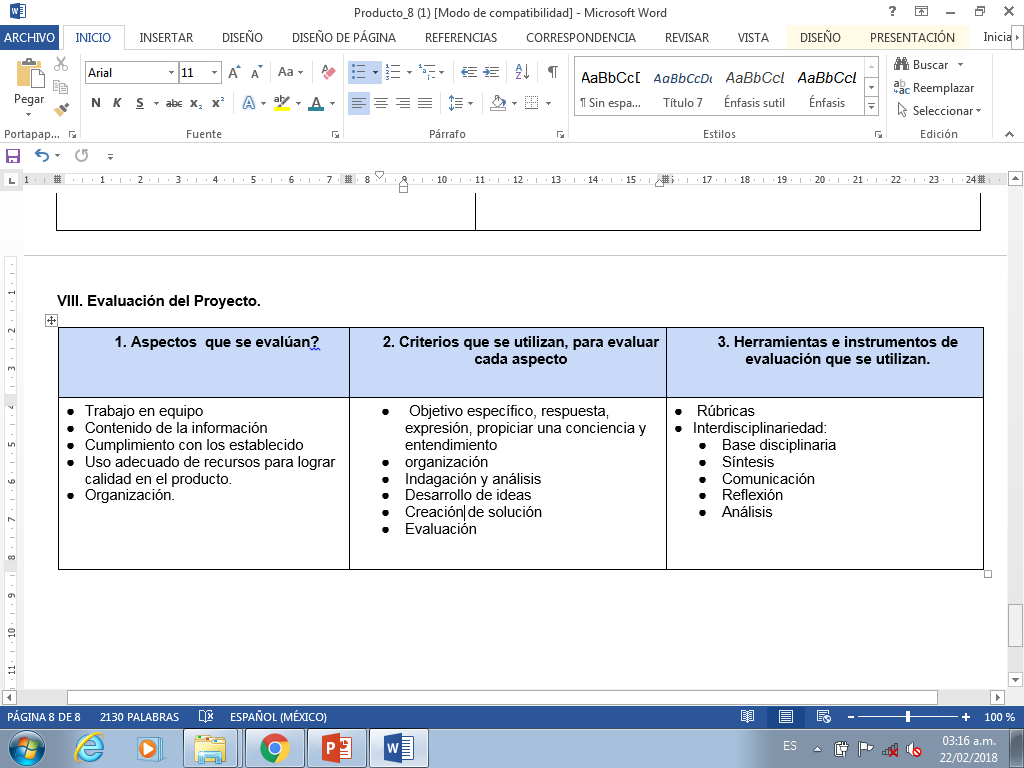 Seguimiento, evaluación, autoevaluación y coevaluación
Evaluación del proyecto
Reflexión del Grupo interdisciplinario
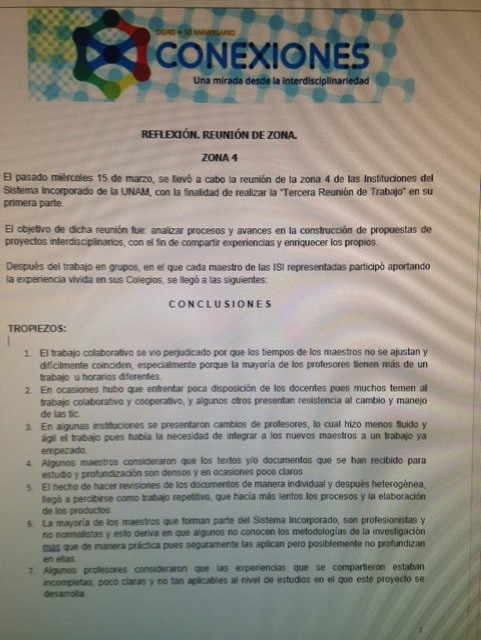 Reflexión.Reunión de zona
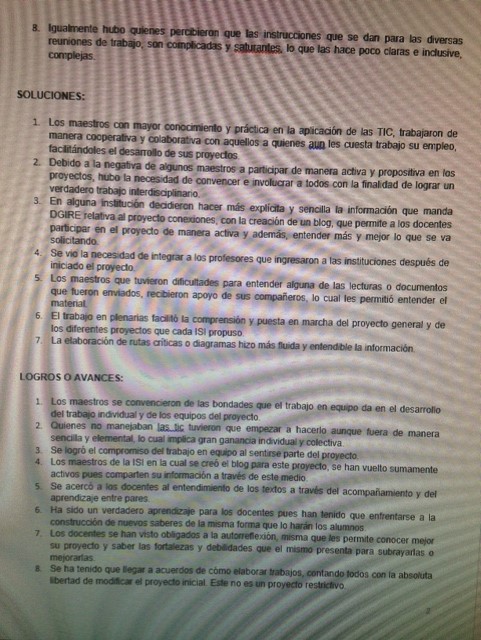 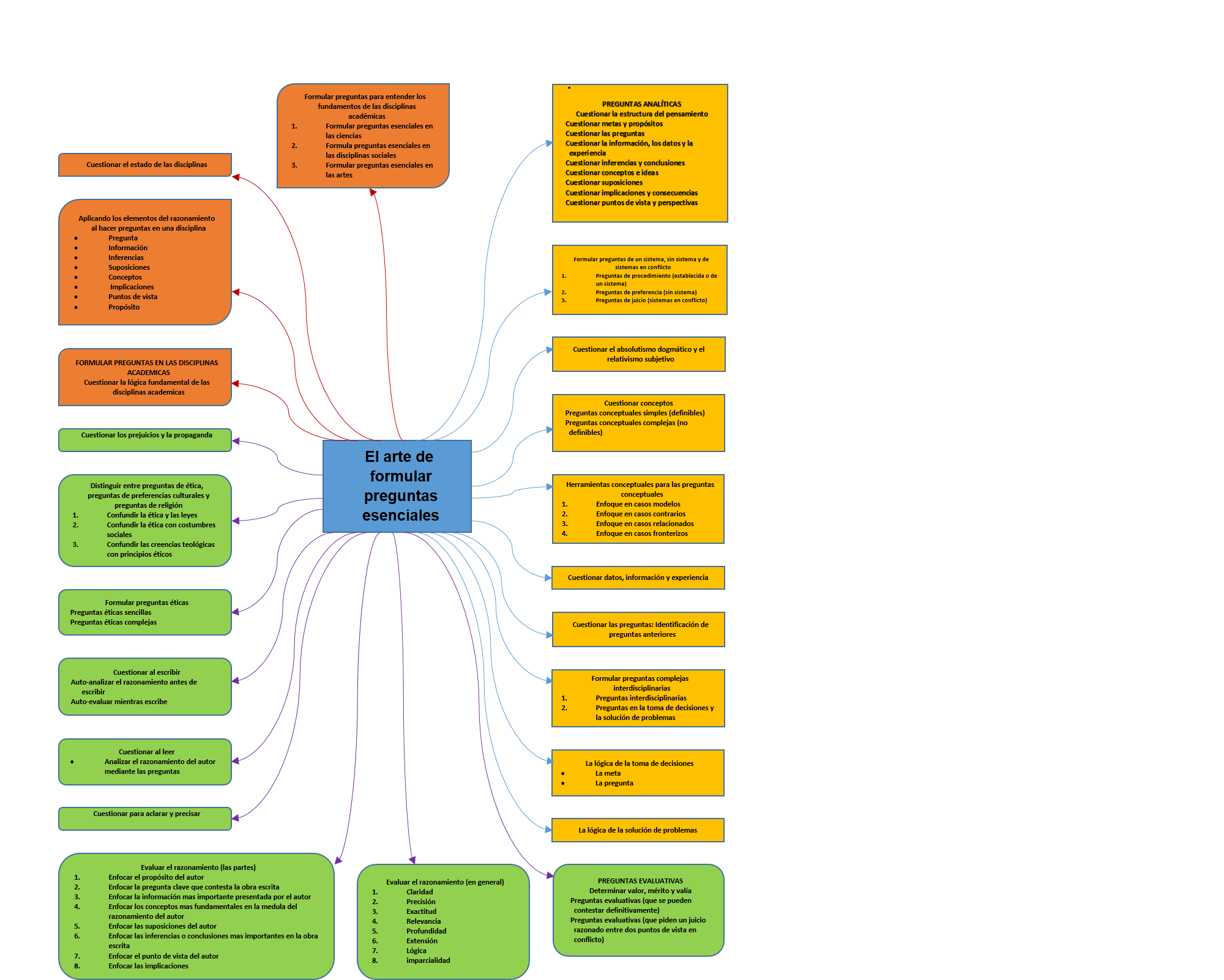 Producto 4 Organizador gráfico. Preguntas esenciales
Producto 5         Organizador gráficoProceso de indagación
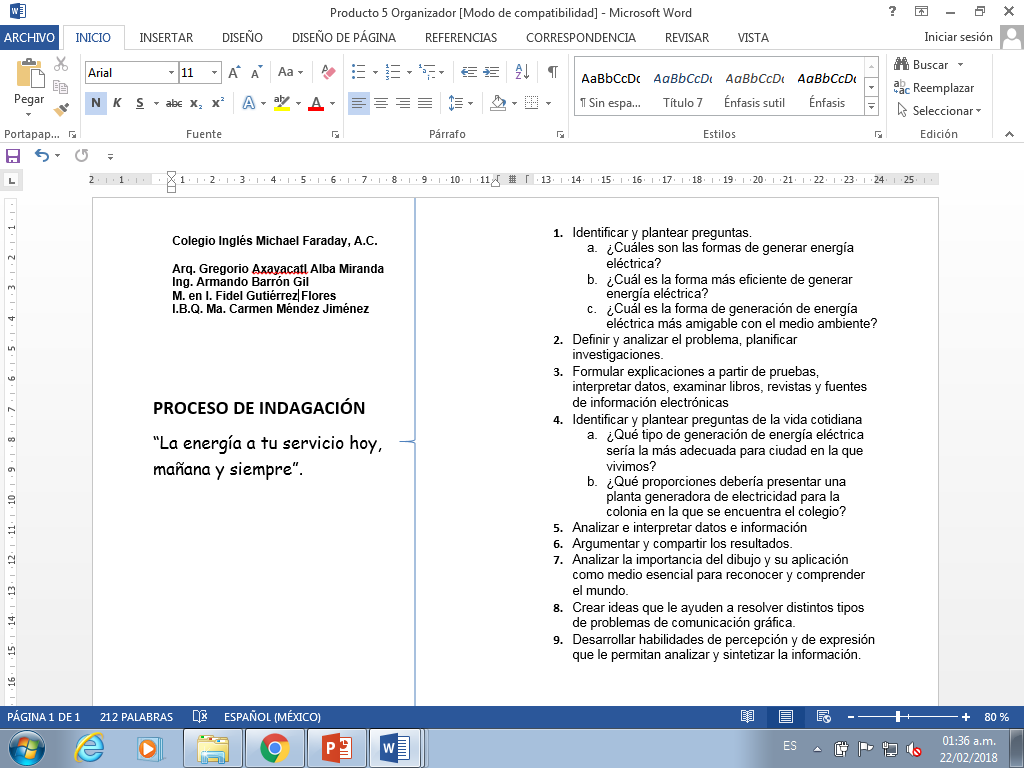 Producto 6Análisis mesa de expertos, general.
Estructura Inicial de PlaneaciónE.I.P. Resumen (Señalado. Producto7.)
El equipo heterogéneo:

1. Revisa  el análisis de cada Experiencia Exitosa elegida.
2. Reflexiona, acuerda y lleva a cabo, a manera de resumen, el registro de los puntos de todas las Experiencias Exitosas analizadas, que se podrían tomar en cuenta para el propio proyecto.
3. Al terminar el Resumen, revisa y reflexiona sobre lo anotado,  acuerda aquello que será tomado en cuenta  en la construcción del propio proyecto y  lo señala de alguna manera.
4. Nombre de los  proyectos revisados:

Bioingenieria, soluciones creativas para problemas de México
“IDHILL…Ciudad utópica hacia la distopía”
Los diferentes ángulos de la guerra ( Primera Guerra Mundial) ____
Contexto. Justifica las circunstancias o elementos de la realidad en la que se da el problema o propuesta. Introducción y/o justificación del proyecto.
Colegio Inglés Michael Faraday, A.C.
 
Arq. Gregorio Axayacatl Alba Miranda.
Ing. Armando Barrón Gil.
M. en I. Fidel Gutiérrez Flores.
I.B.Q. Ma. Carmen Méndez Jiménez.
II. Intención. Sólo una de las propuestas da nombre al proyecto.
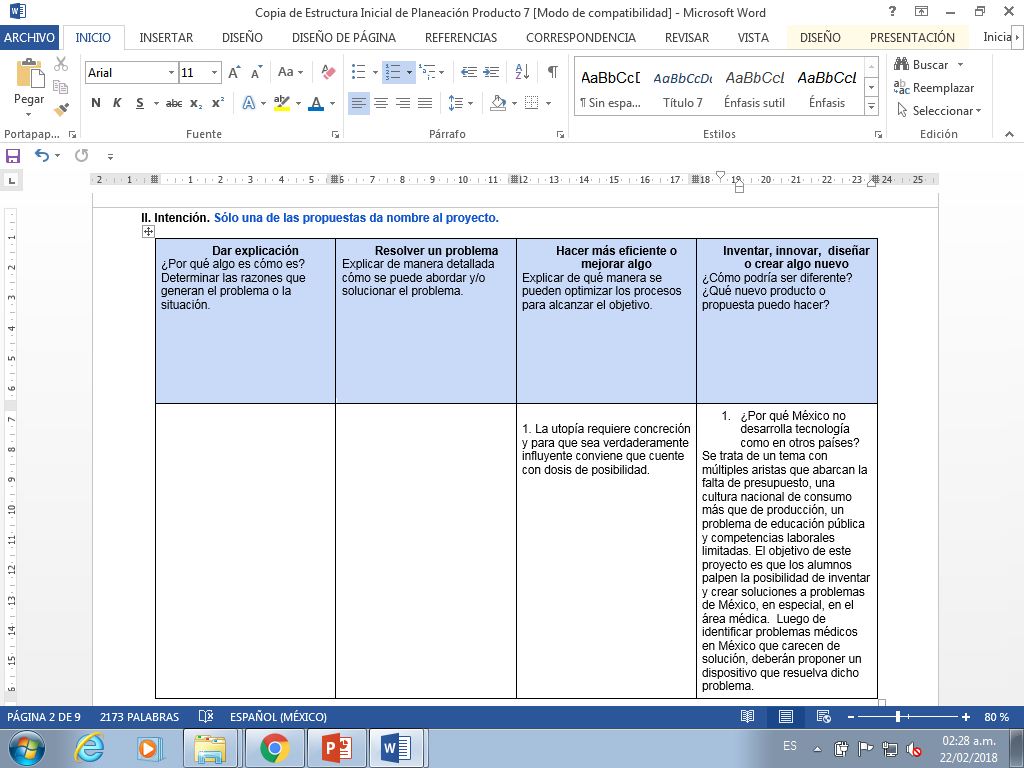 III. Objetivo general del proyecto. Toma en cuenta a todas las asignaturas  involucradas.
Comprender la importancia social de la creación de tecnología médica dirigida a resolver problemas que se identifican a través del estudio epidemiológico de la población mexicana y se resuelven a través de la comprensión especializada de las patologías relevantes para el sector Salud que permitan bocetar diseños de instrumentos y dispositivos médicos que constituyan una propuesta tecnológica rentable 
 
Que los alumnos: integren conceptos y métodos de diferentes disciplinas para comprender cómo se conforman las identidades y relaciones en un mundo que enfrenta las consecuencias de la globalización; desarrollando e incorporando habilidades que son herramientas para un futuro viable basado en la búsqueda  de la felicidad y el buen vivir.
 
 Que los alumnos comprendan la multidimensionalidad de un conflicto bélico.
IV. Disciplinas involucradas en el  trabajo interdisciplinario.
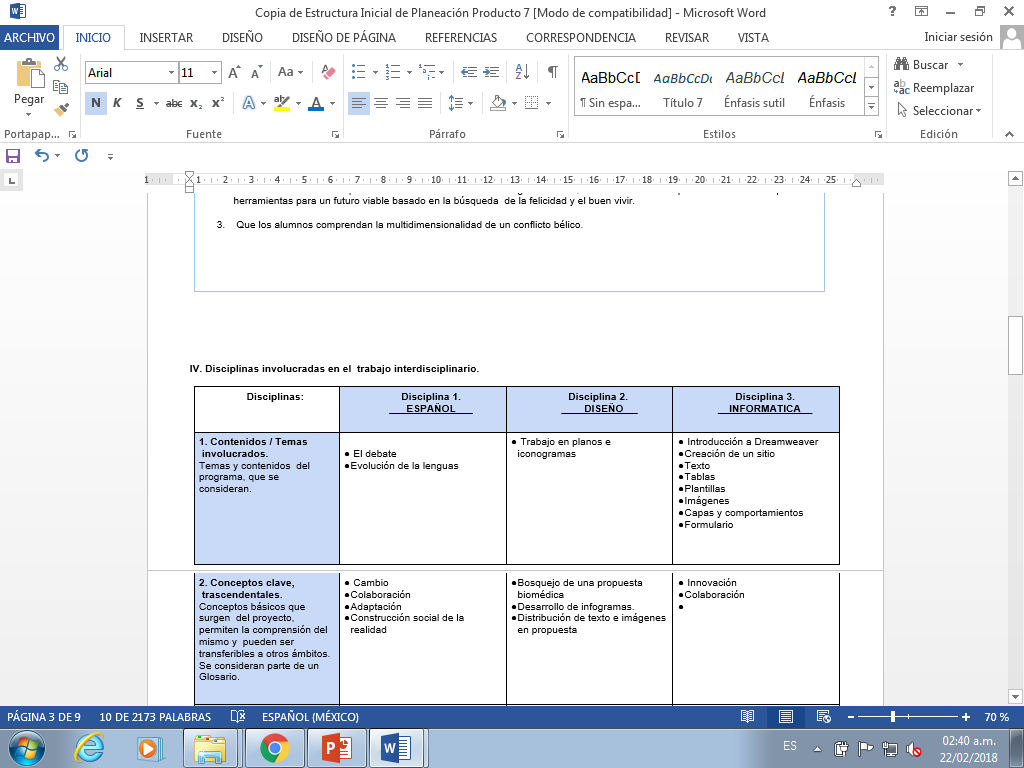 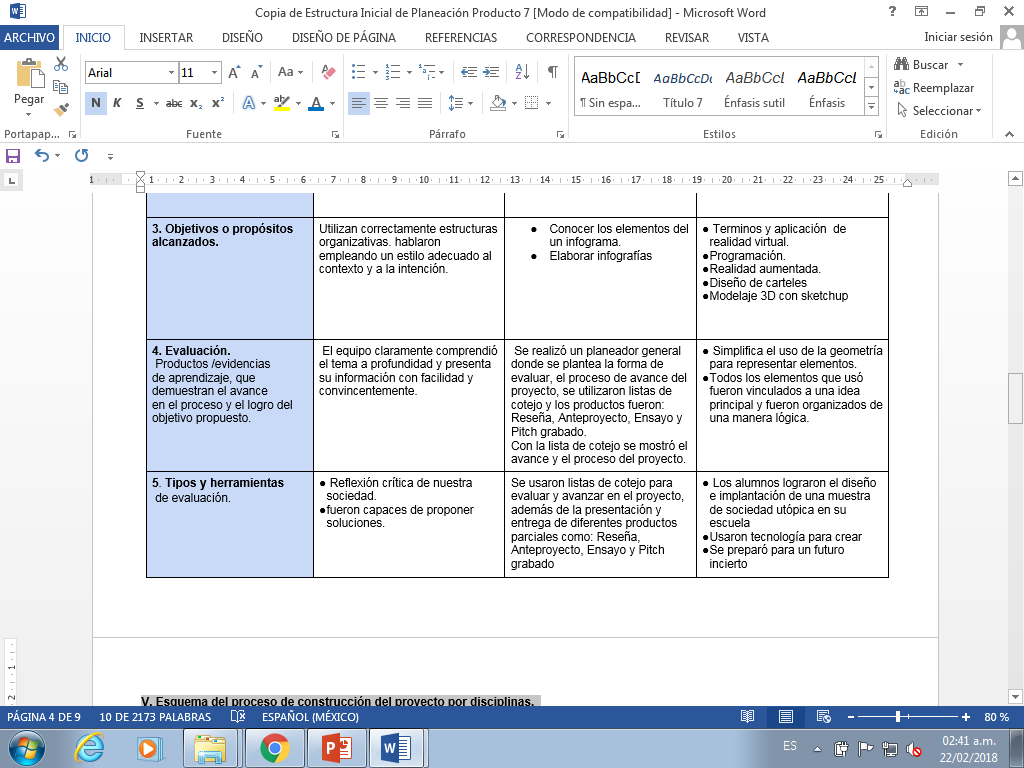 V. Esquema del proceso de construcción del proyecto por disciplinas.
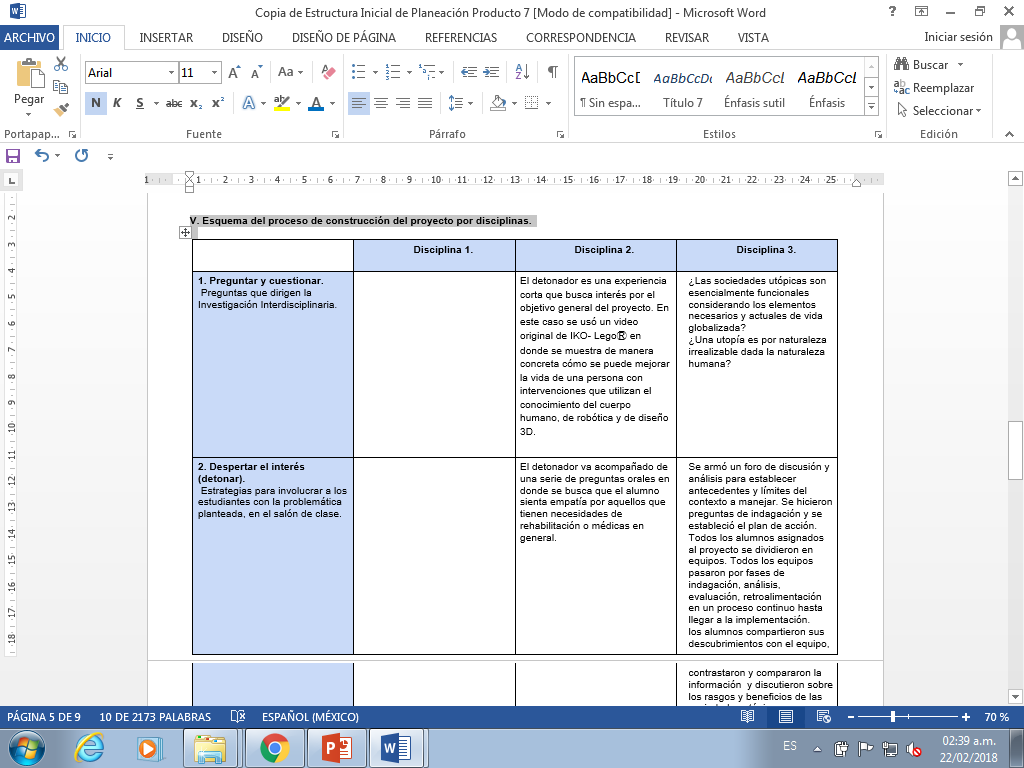 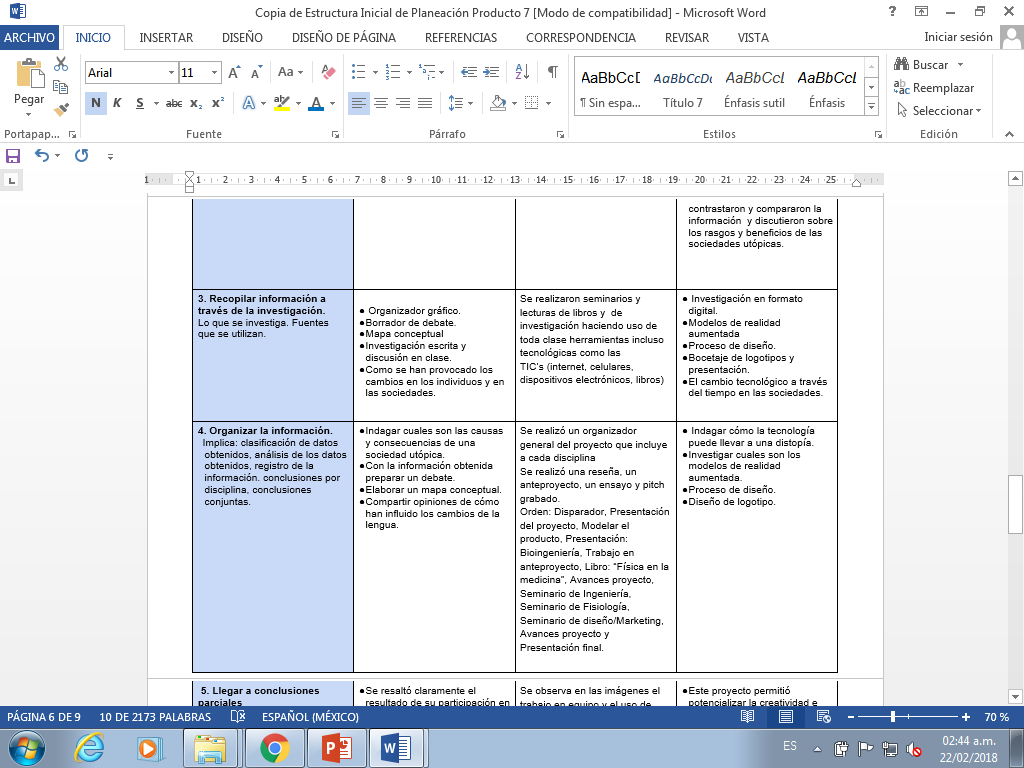 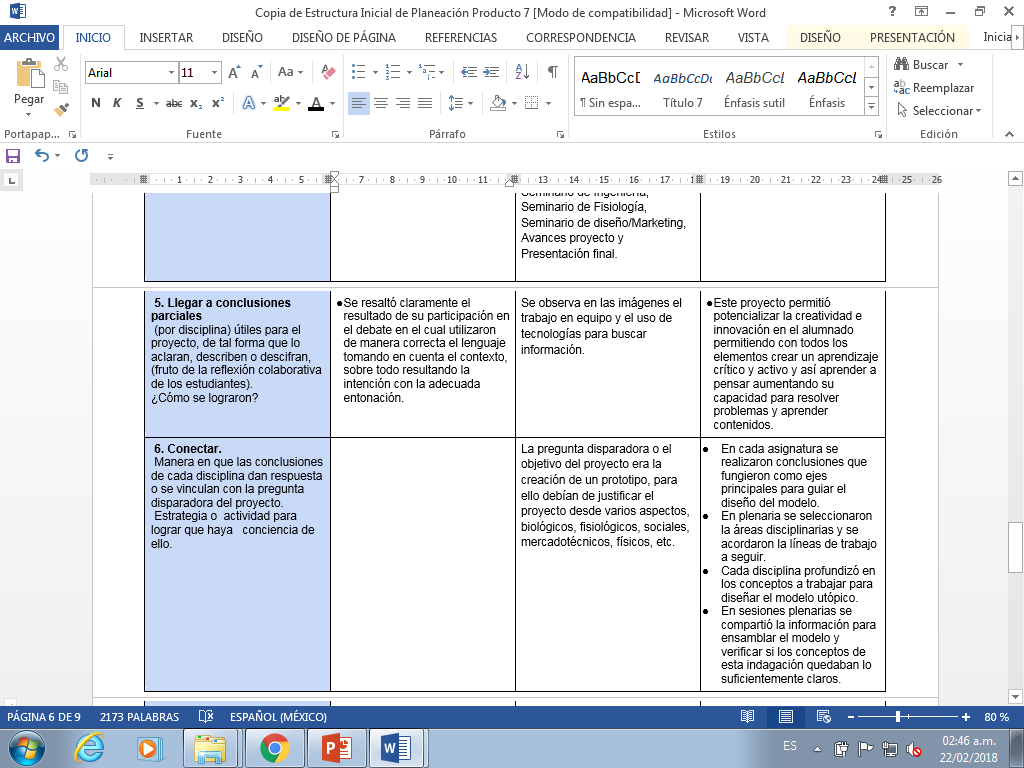 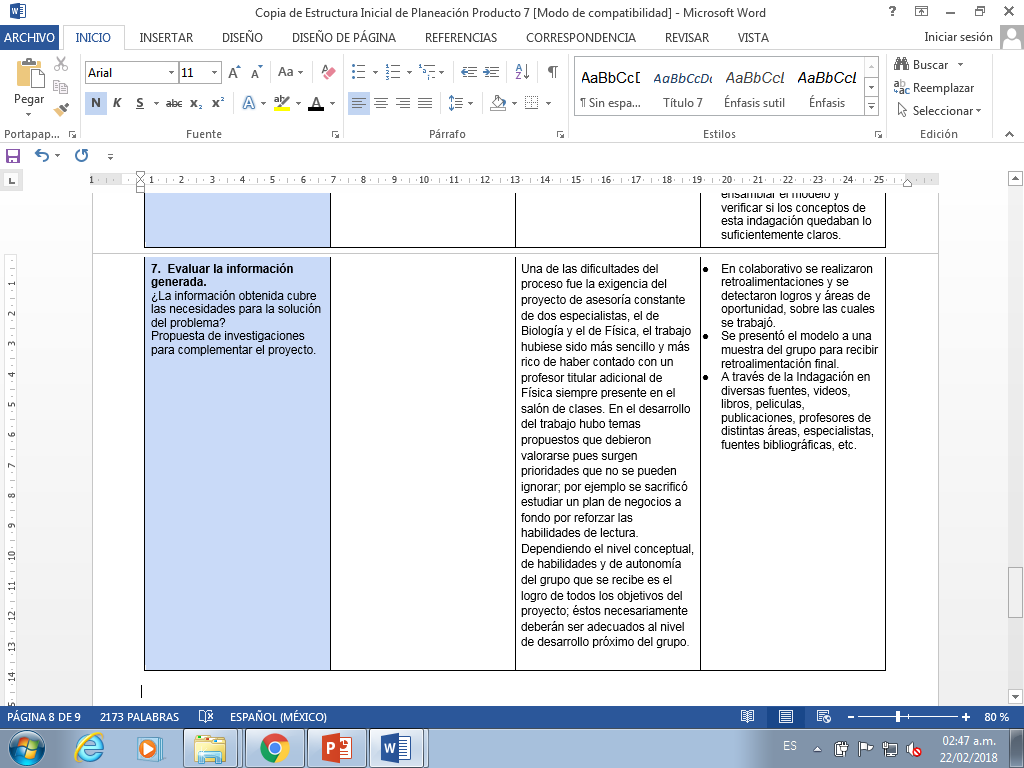 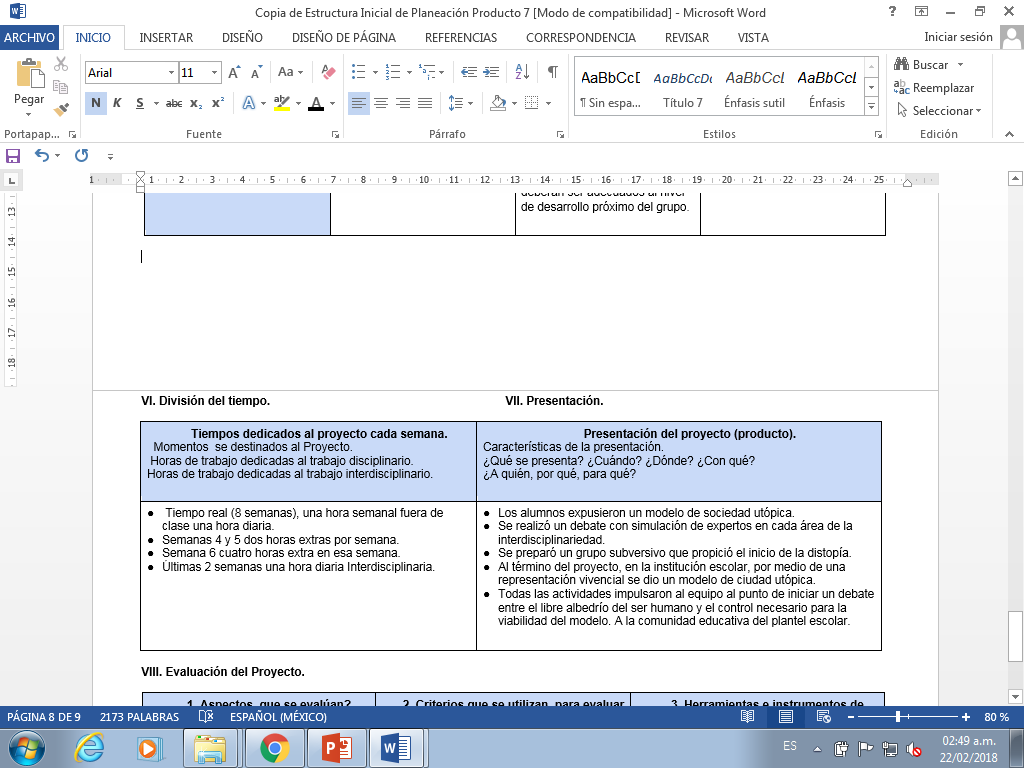 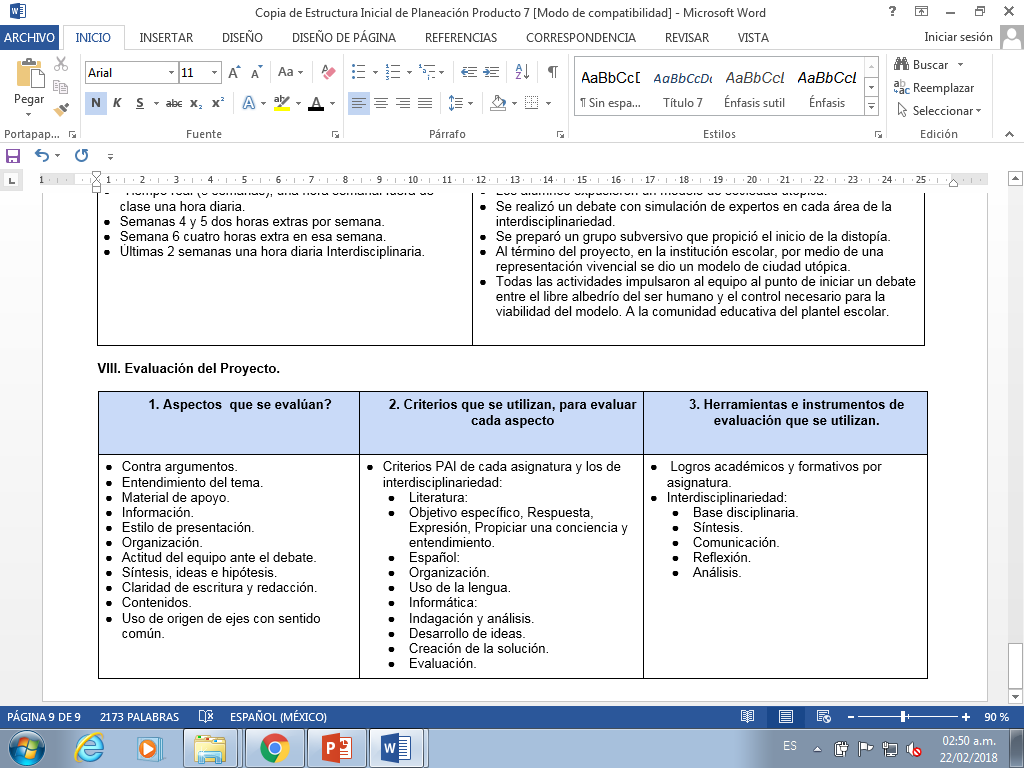 Fotos: 3ª reunión de trabajo
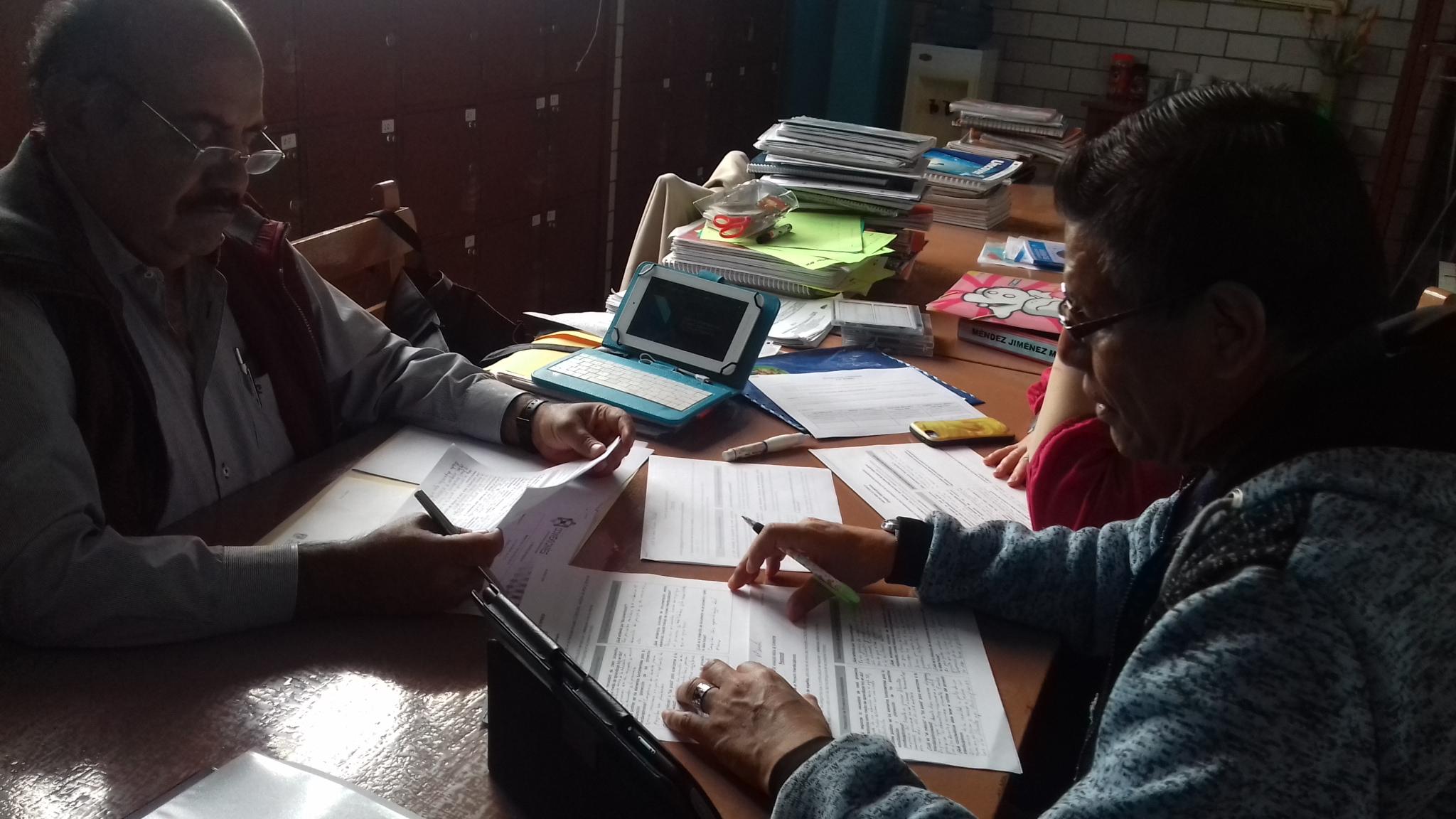 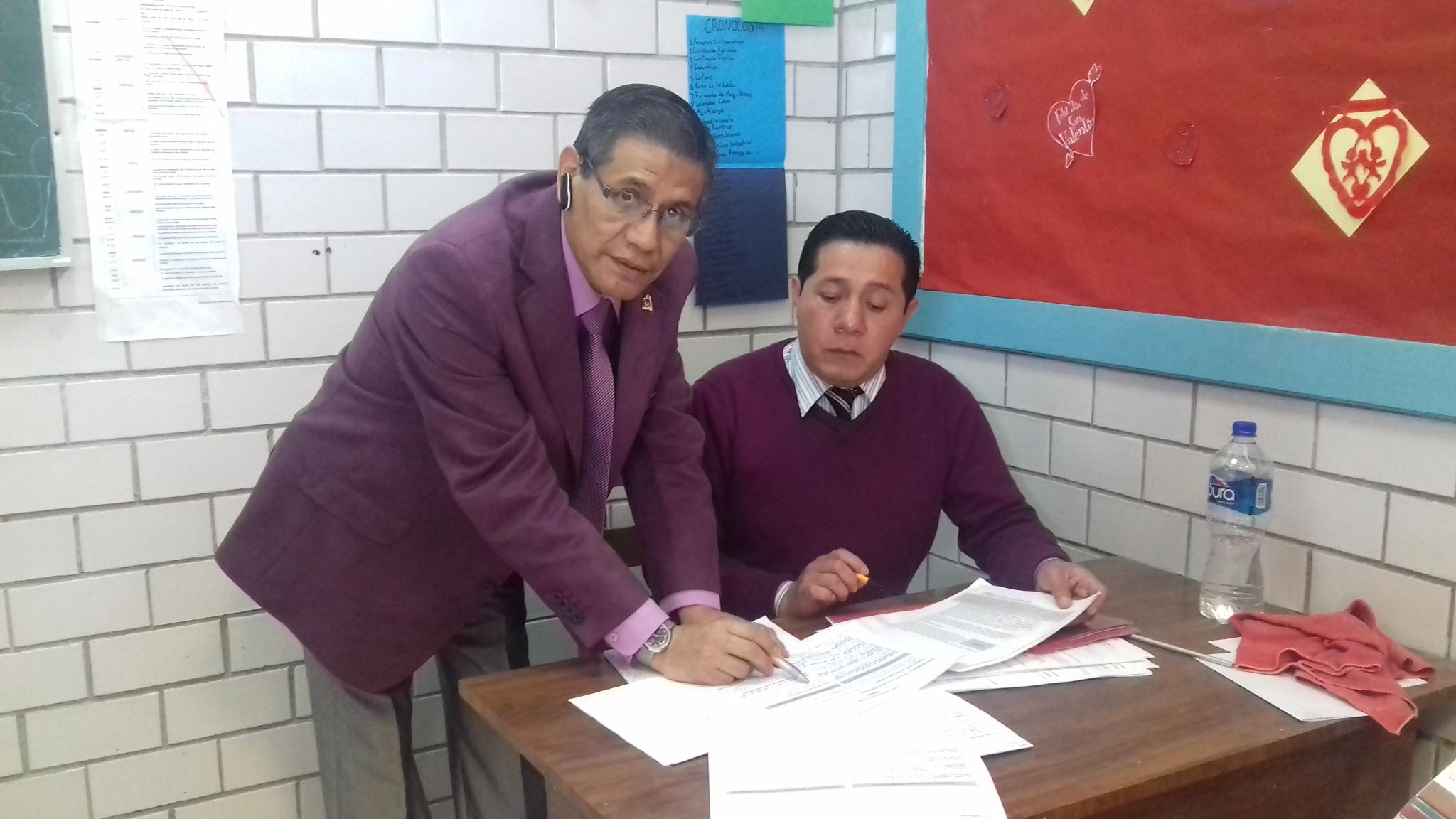 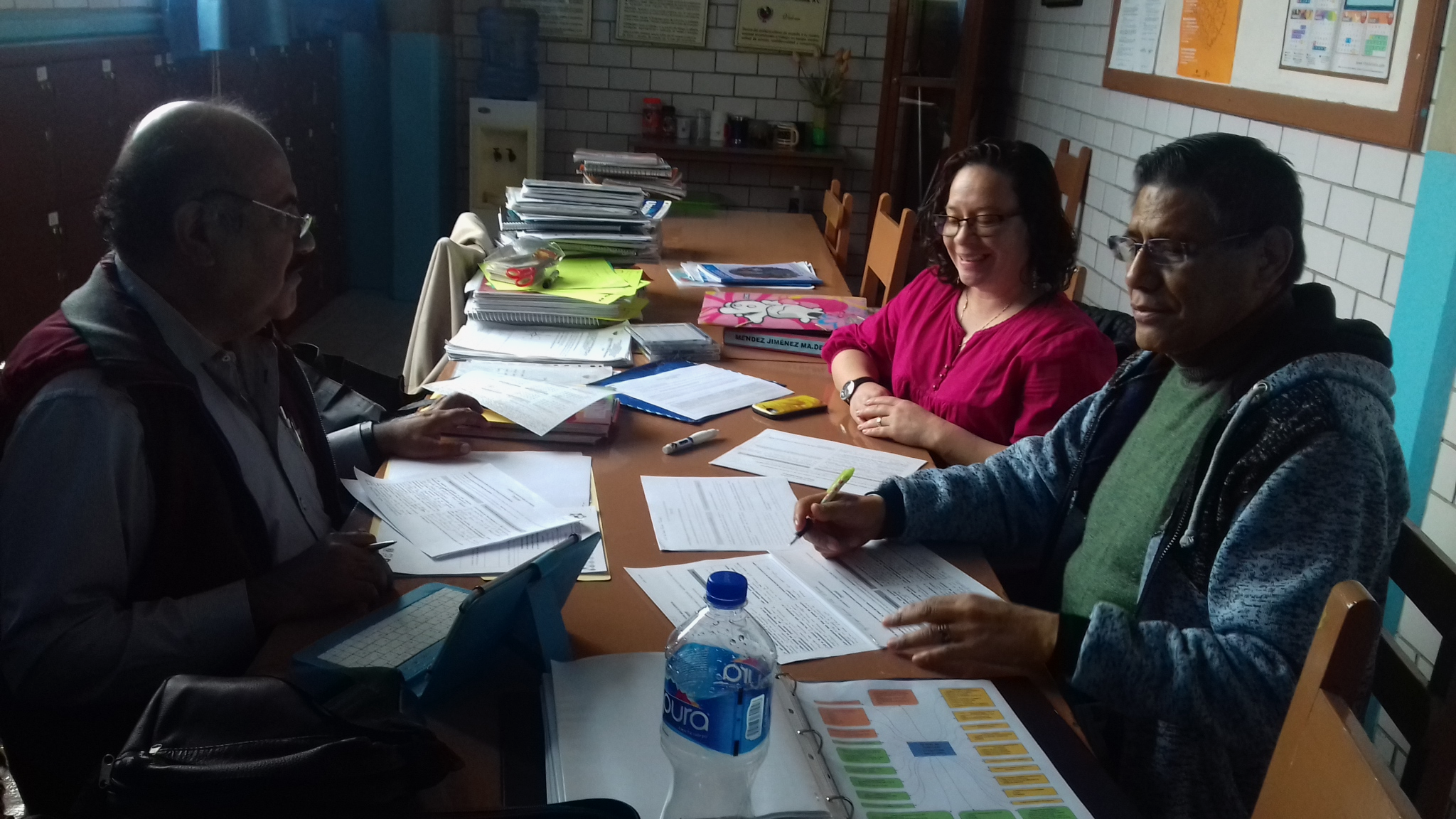 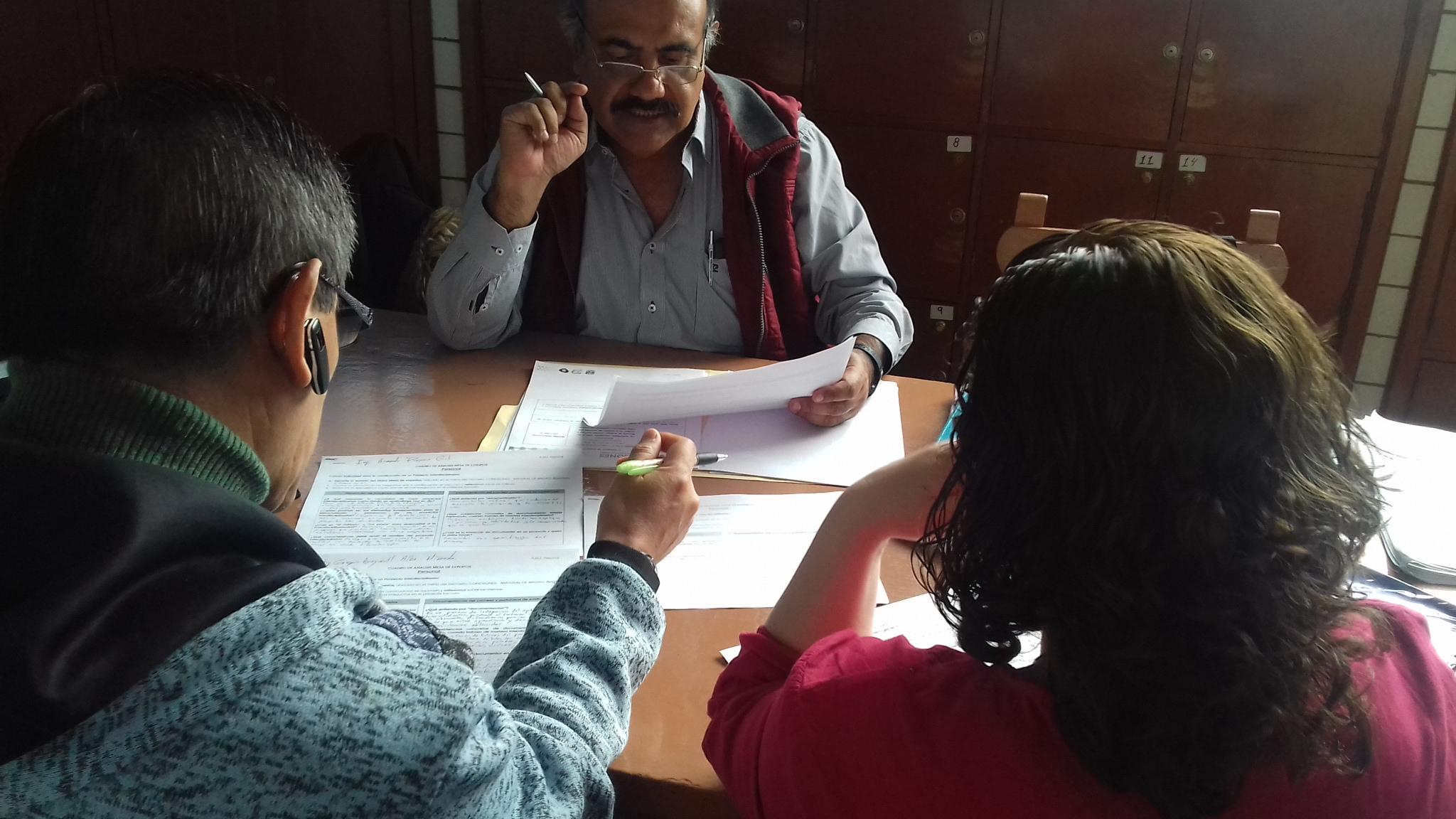 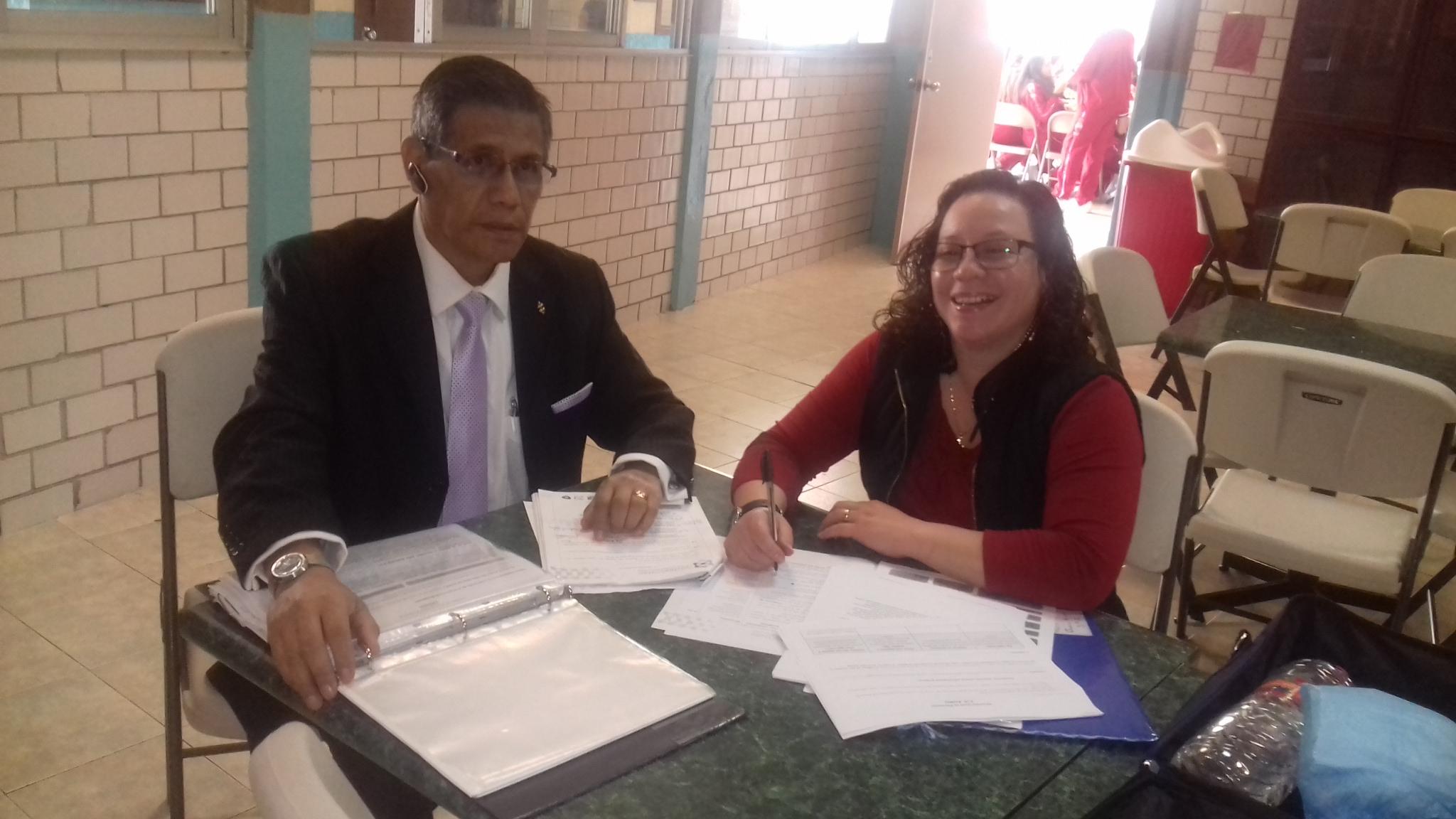 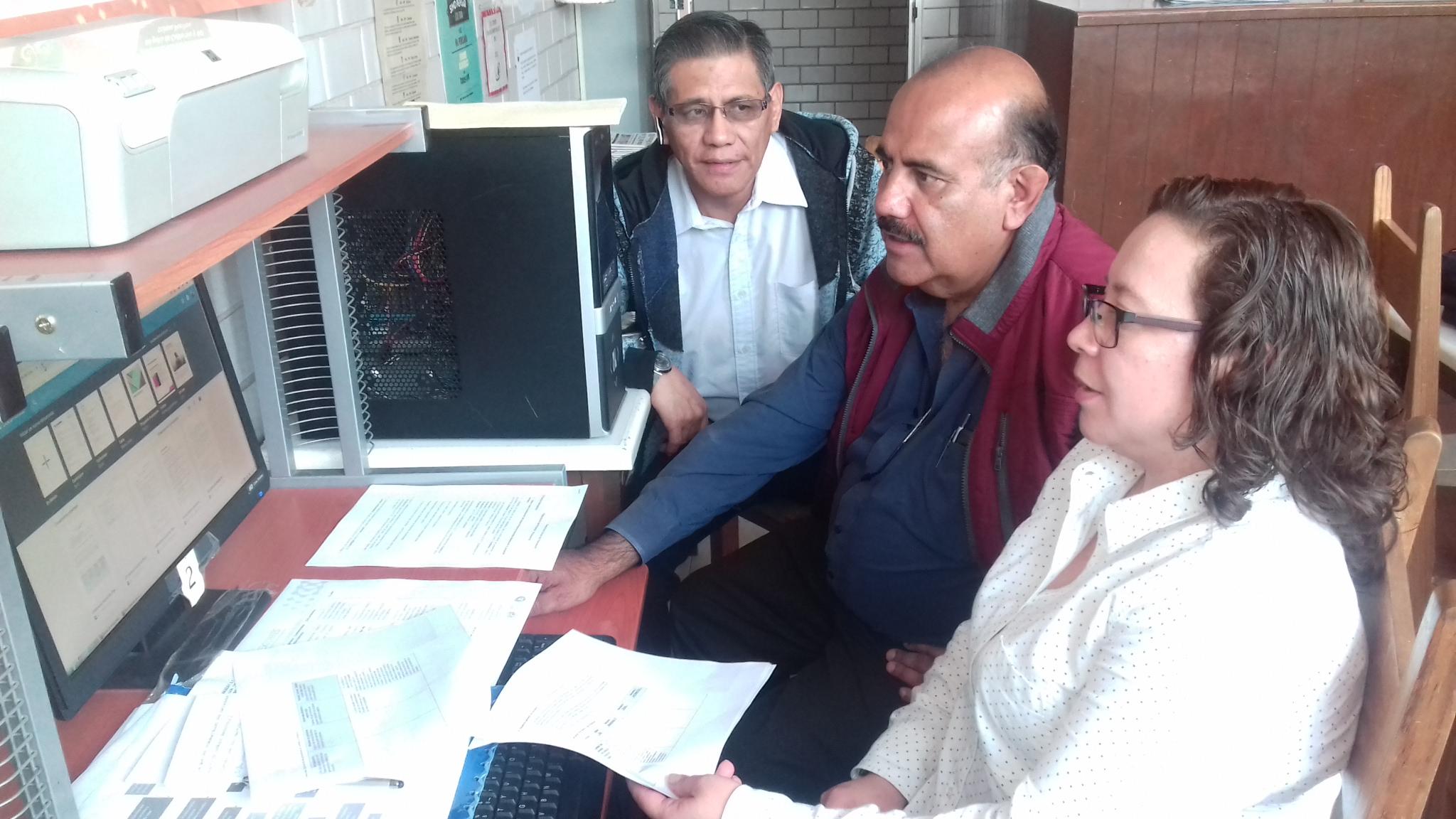 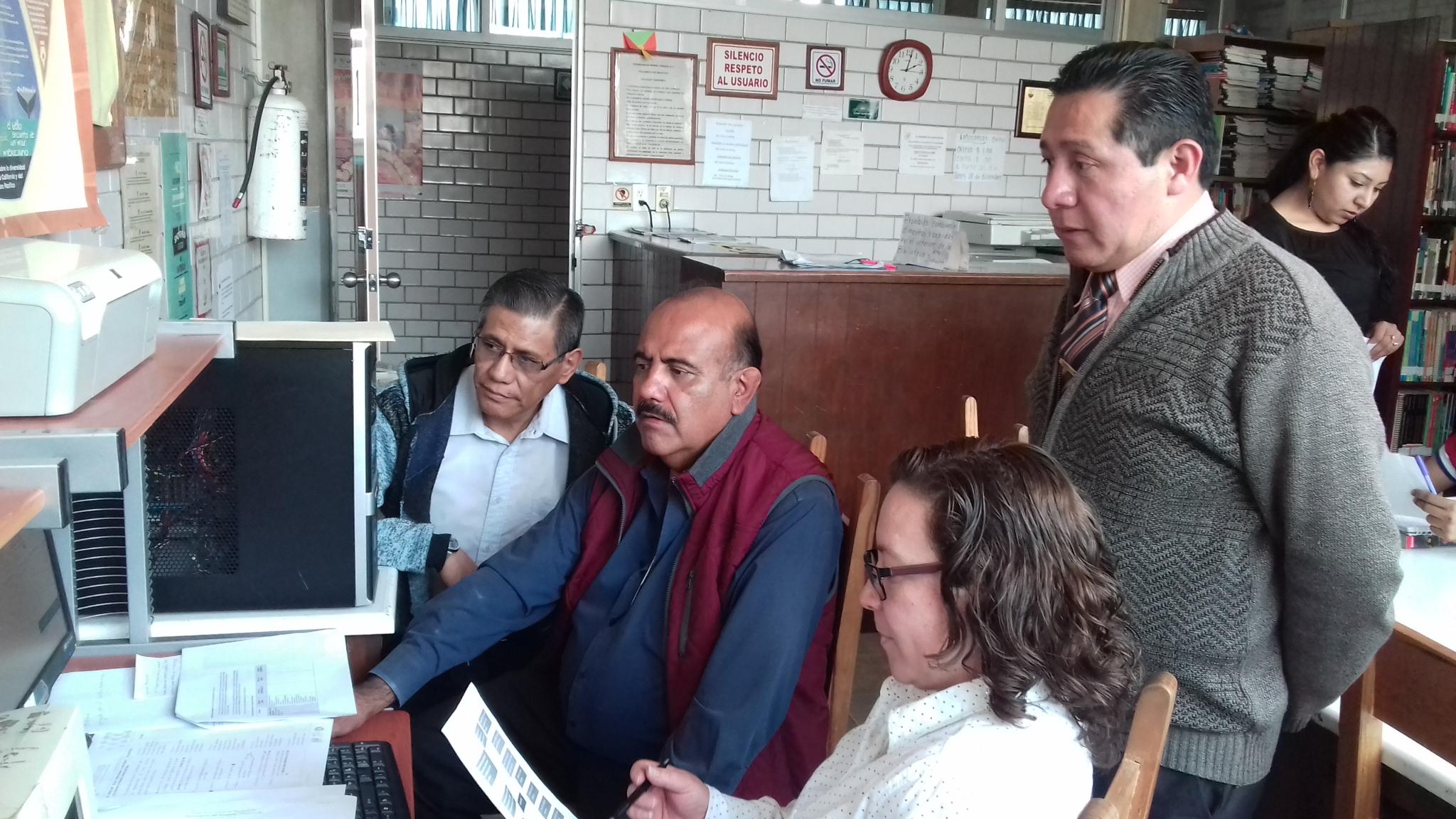 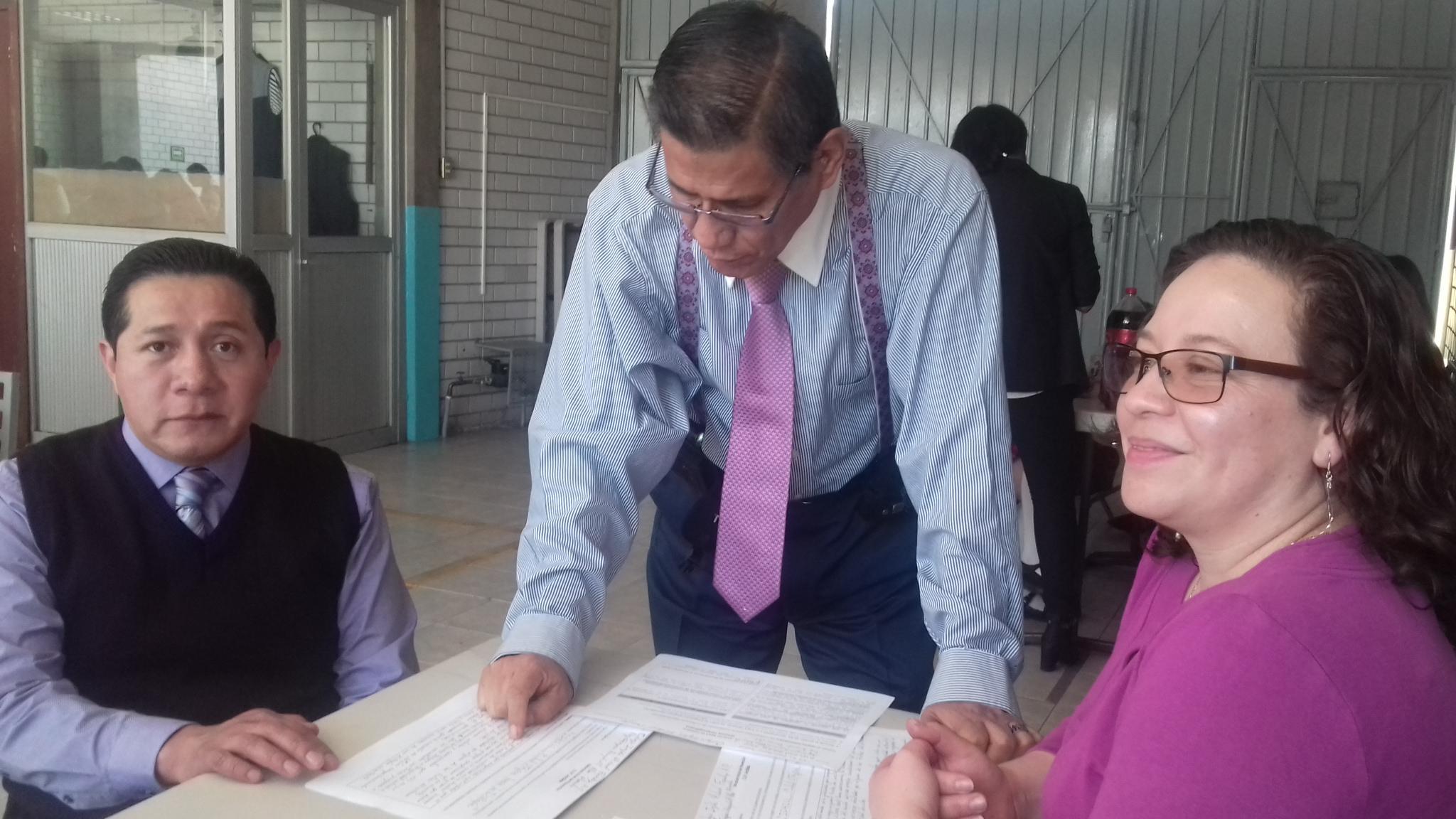 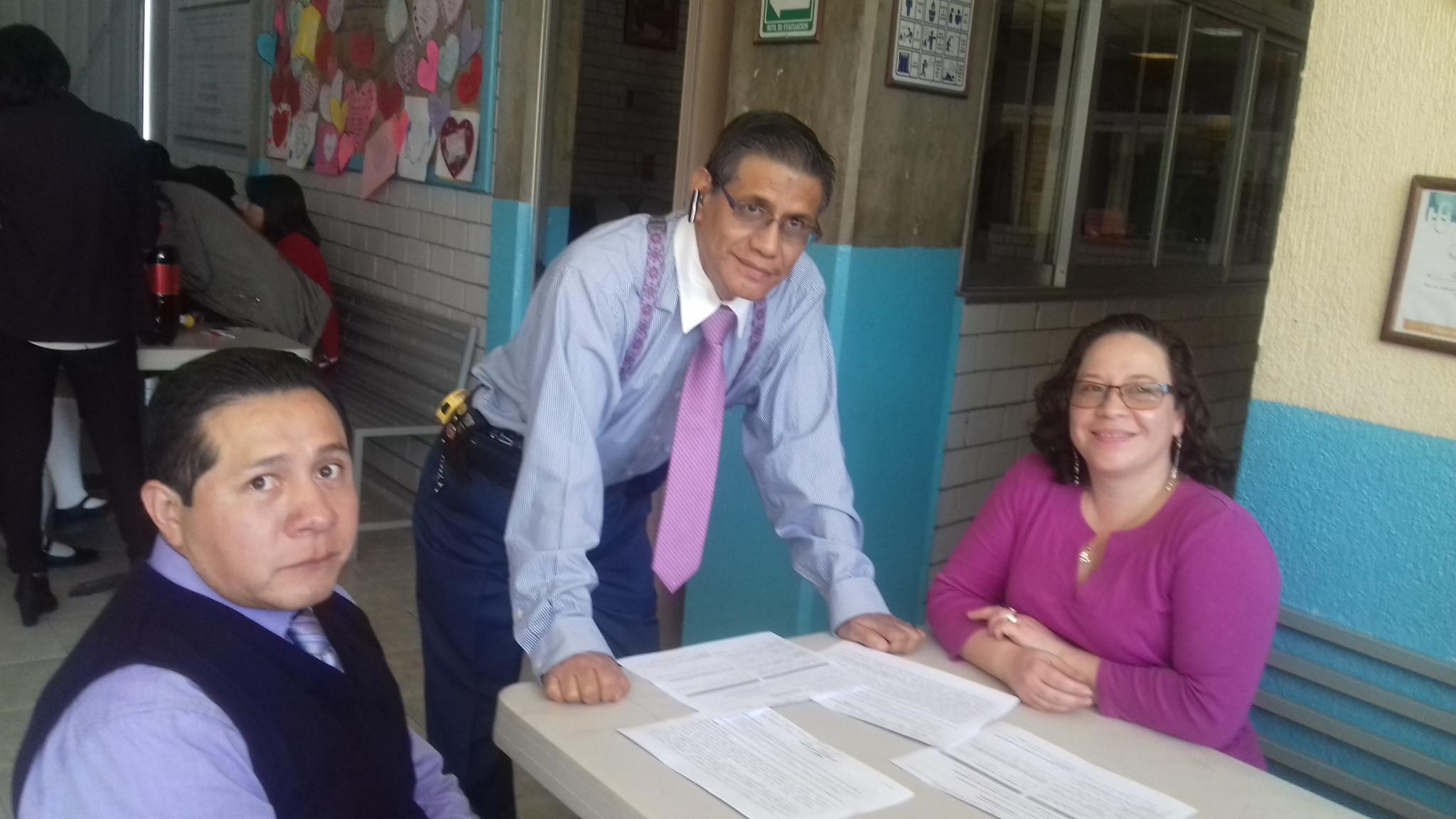 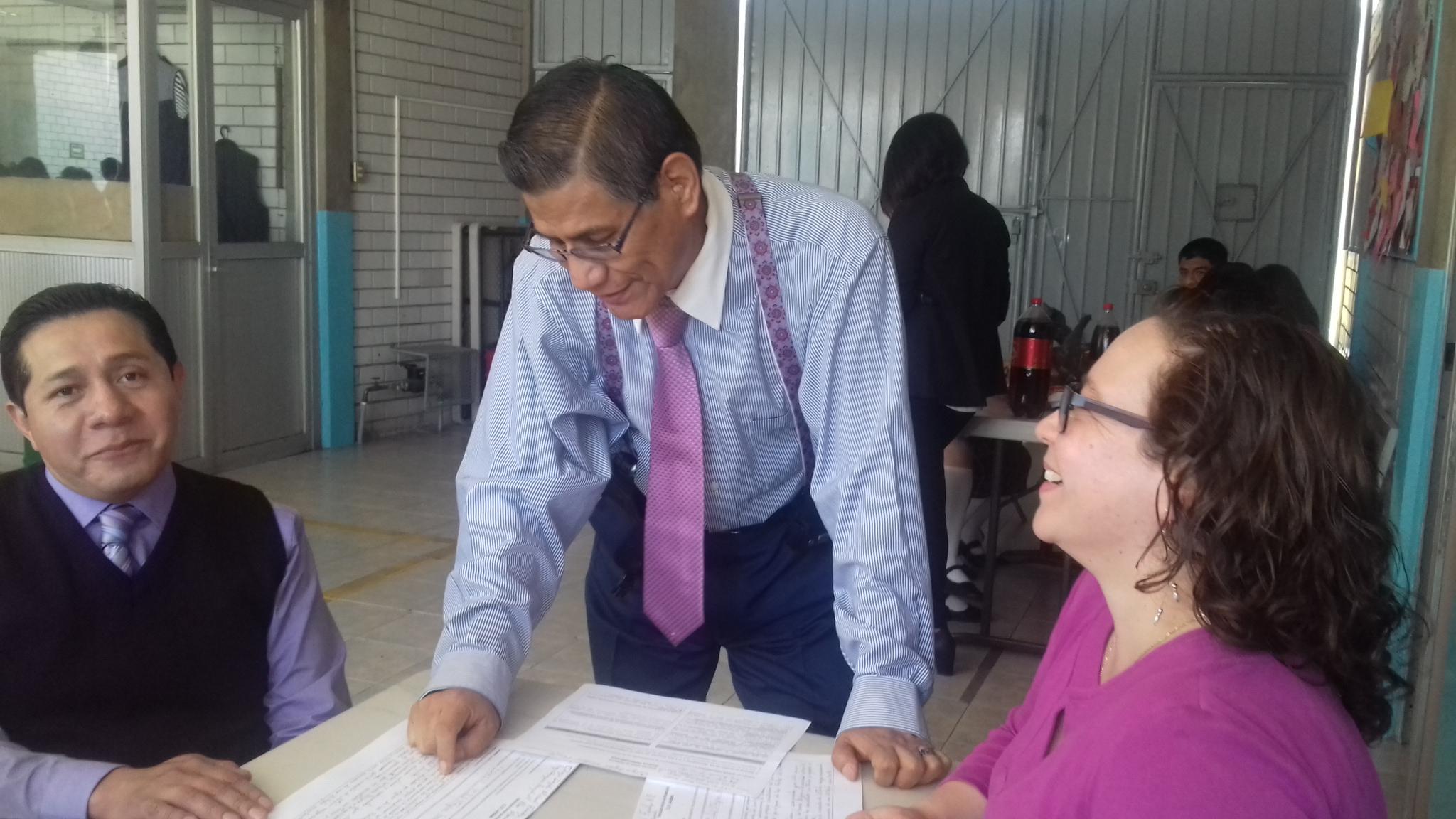 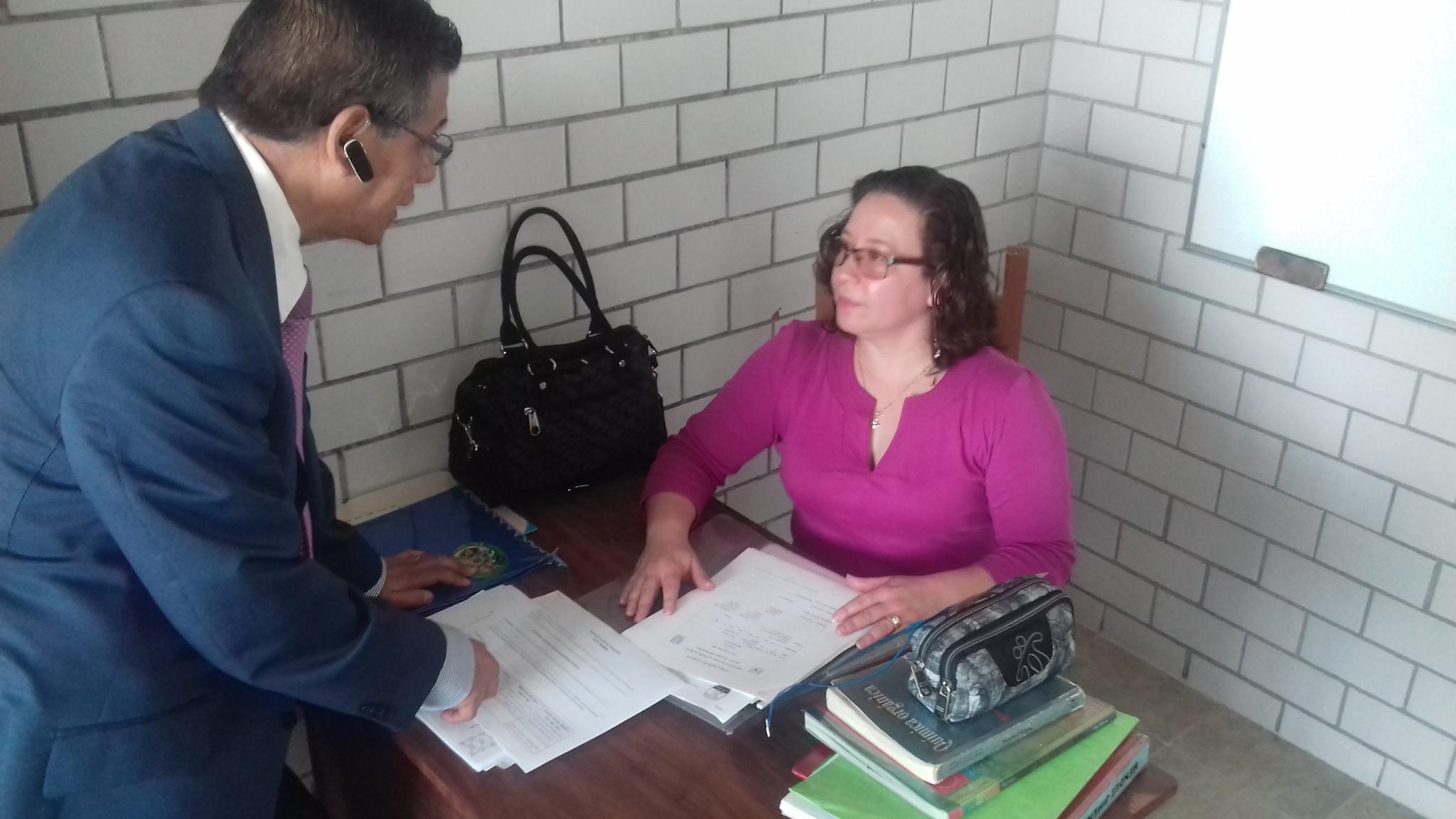 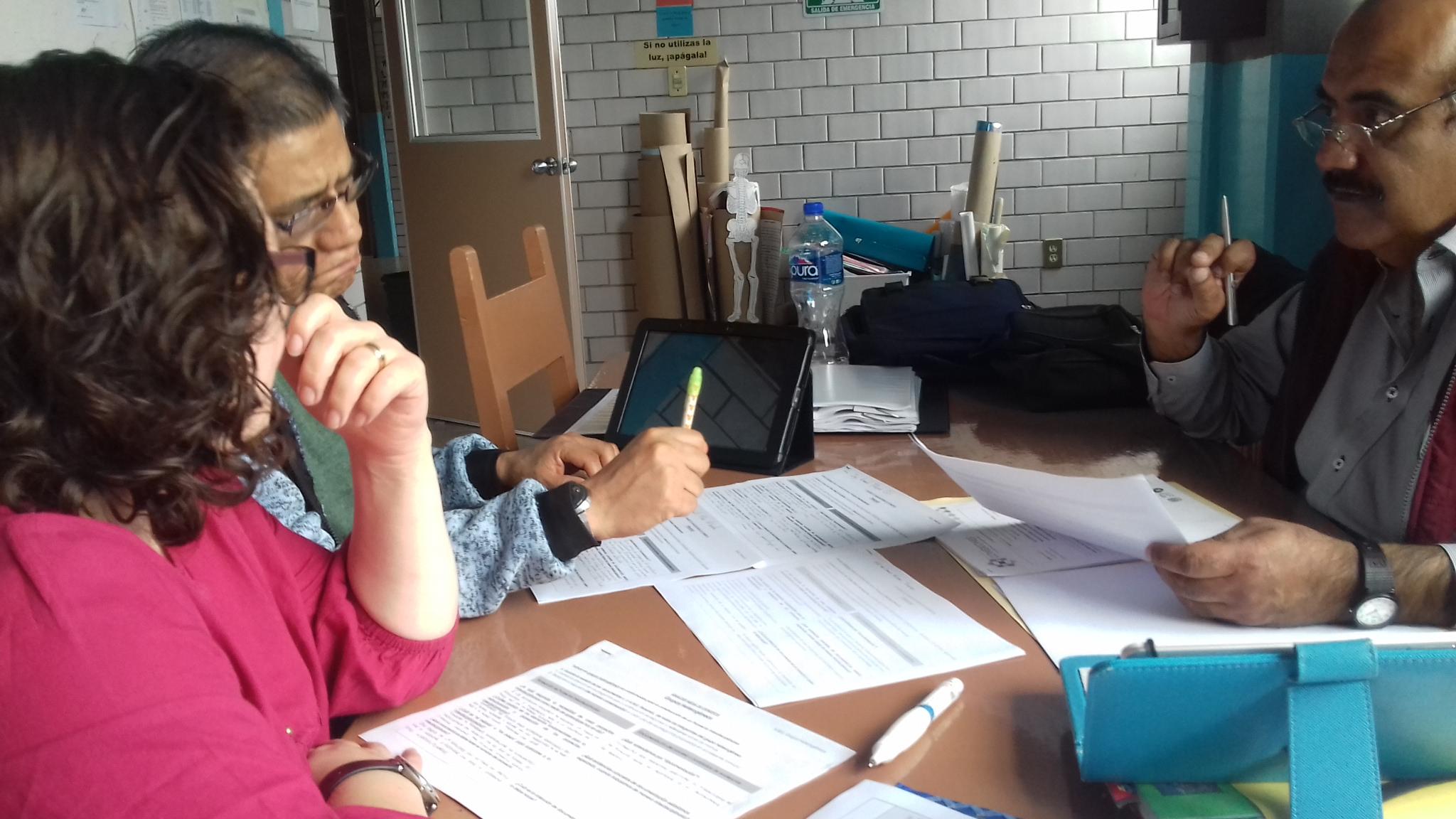 Evaluación. Tipos, herramientas y de aprendizaje
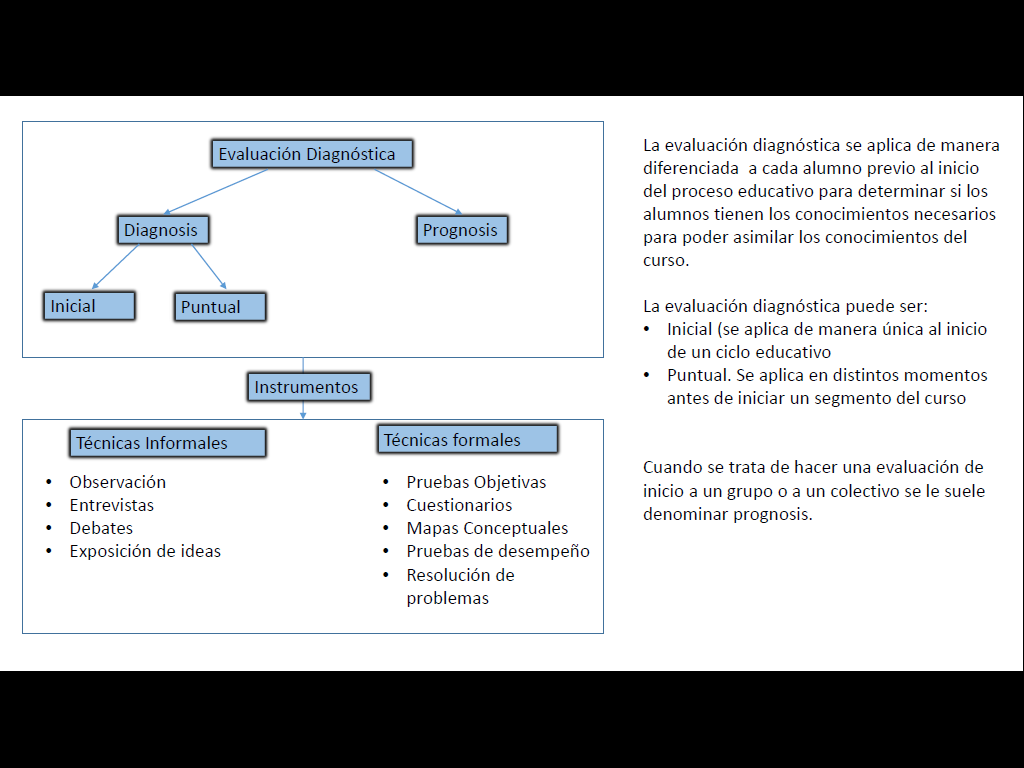 EVALUACIÓN FORMATIVA
Técnicas de evaluación
Se realiza durante el proceso de enseñanza aprendizaje por el docente
Determina el avance  de los estudiantes:
¿Qué han aprendido?
¿Qué les falta por aprender?
¿Cómo van en los procesos de desarrollo?
Induce a hacer un alto en el camino y determinar los procesos de reforzamiento para alcanzar las metas
Se puede aplicar autoevaluación, heteroevaluación y coevaluación
Puede presentar 3 tipos de regulación:
R. Interactiva: Evaluación que ocurre completamente integrada al proceso de enseñanza aprendizaje, para decidir qué apoyos necesita para hacer el seguimiento.
Desempeño:
La pregunta
Portafolio
Diario
Debate
Ensayo
Estudio de caso
Mapa conceptual
Proyecto
Solución de problemas
Texto paralelo
Observación:
Listas de cotejo
Escalas de rango
Rúbricas
Diaz, F. y Barriga A. (2002).Tipos de evaluación, en estrategias docentes para un aprendizaje significativo: una interpretación constructivista (pp. 396-4114), Mx., McGraw Hill. https://des-for.infd.edu.ar/sitio/upload/diazbarrigacap8_EVALUACION.pdf
R. Retroactiva: Evaluaciones que permiten crear oportunidades de aprendizaje, permite reforzar lo que no se ha aprendido apropiadamente
R. Proactiva:  Evaluaciones que ayudan a hacer adaptaciones relacionadas con lo que se aprenderá en un futuro cercano.
Agencia de Estados Unidos para el dasarrollo internacional. (s.a.). Herramientas de evalución en el aula. Recuperado de  http://uvg.edu.gt/educacion/maestrosinnovadores/documentos/evaluacion/Herramientas_Evaluacion.pdf
INSTRUMENTOS DE EVALUACIÓN
Portafolio
Escalas de rango
Rúbricas
La pregunta
Diario
Debate
Listas de cotejo
Colección de trabajos y re-flexiones de los y las estudiantes ordenados
de forma cronológica, en una carpeta o fólder, que recopila información para
monitorear el proceso de aprendizaje y que permite evaluar el progreso de los
Alumnos. Se usa para la reflexión, participación de los alumnos, para observar el progreso e integrar varias áreas del cirriculum en un tema.
Oración interro-gativa que sirve para obtener de los alumnos In-formación sobre conceptos, procedimientos, habilidades cognitivas,
sentimientos, experiencias, así como estimular el razonamiento del alumno, expresión oral.
El tipo de pregunta refleja el nivel de procesamiento de la información que se espera del alumno o alumna.
Es un registro individual donde cada estudiante plasma su expe-riencia personal en las diferentes  actividades que ha realizado a lo largo del ciclo escolar
o durante deter-minados períodos de tiempo y/ o actividades.
Se usa para Registrar la experiencia personal de cada estudiante a lo largo del ciclo
escolar a través de dudas, comen-tarios y sugeren-cias de las activi-dades
realizadas y
fomentar la autoevaluación.
Listas de indicadores de logros determinados por el docente. 
Se usa para: Anotar el producto de observaciones en el aula de distinto tipo: productos de los alumnos, actitudes, trabajo en equipo, entre otros.
Tabla que presenta en el eje vertical los criterios que se van a evaluar y
en el eje horizontal los rangos de calificación a aplicar en cada criterio.
Sirve para tener una idea clara de lo que representa cada nivel, el alumno puede saber lo que ha alcanzado y le falta por desarrollar.
Es una discusión que se organiza entre los y las estudiantes sobre determinado
tema con el propósito de analizarlo y llegar a ciertas conclu-siones.
Se usa para Profundizar sobre un tema,
comprender mejor las causas y consecuencias de los hechos,
desarrollar estrezas de comunicación, y
fomentar el respeto hacia las diferencias individuales.
Instrumento que permite registrar el grado en el cual un comporta- miento, habilidad o actitud deter-minada es desa-rrollada por el estudiante. 
Se usa para: 
Evaluar comport-amientos, habi-lidades y actitudes durante el proceso de aprendizaje. Valorar los comportamientos previamente definidos. Comparar caracte-rísticas entre dos estudiantes. Comparar los juicios de los observadores.
INSTRUMENTOS DE EVALUACIÓN
Estudio de caso
Mapa conceptual
Solución de problemas
Textos paralelos
Ensayo
Proyecto
Es una actividad de desarrollo del pensamiento que consiste en propor-cionar una respuesta o producir un producto a partir de un objeto o unas situaciones
que presenta un desafío o situación a resolver. 
Sirve para permitir enfrentar problemas en los que el objeto, situación o clase no se
han experimentado con anterioridad, propicia la búsqueda de soluciones que exigen la aplicación de una combinación de reglas o de principios, aprendidos con 
anterioridad para generar conocimientos completamente nuevos.
Es un material elaborado por el estudiante con base en su experiencia de
aprendizaje,
se elabora en la medida que se avanza en el estudio de los temas y
se construye con reflexiones personales, hojas de trabajo, lecturas,
evaluaciones, materiales adicionales a los que el maestro proporciona, y
todo aquello que el alumno quiera agregar a toda su evidencia de trabajo
personal.
Es una composi-ción escrita que se escribe con len-guaje directo,
sencillo y cohe-rente y que es el resultado de un proceso personal que implica
diseñar, investigar, ejecutar y revisar el escrito.
Se usa para Comunicar las ideas propias del autor de una manera sencilla, en forma
directa y libre.
Consiste en el análisis de una situación real o de un contexto similar al de los
y las estudiantes, que les permita el análisis, la dis-cusión y la toma de decisiones
para resolver el problema planteado en el caso.
Sirve para Acercar  los estudiantes a situaciones que pueden llegar a vivir y permitirles resolver las situaciones.  Dar énfasis al proceso de razonamiento y búsqueda de solución.
Es la planificación y ejecución de una tarea, investigación o actividad,
en la cual las y los estudiantes son los planificadores, ejecutores y evaluadores
de todo el proceso.
Sirve para Encontrar la solución a problemas reales, 
Y organizar el trabajo en forma interdisciplinaria.
Es una represen-tación en forma de diagrama de una cierta cantidad de
información. Permite representar una misma información de varias formas.
Puede ser elaborado en forma individual o en grupo.
Puede tener diferentes formas dependiendo del contenido y el objetivo de
elaboración.
Sirve para Aprender términos o hechos, prácticas sobre el uso de gráficas, sintetizar e integrar informa-ción y mejorar sus habilidades creativas y de memoria
a largo plazo.
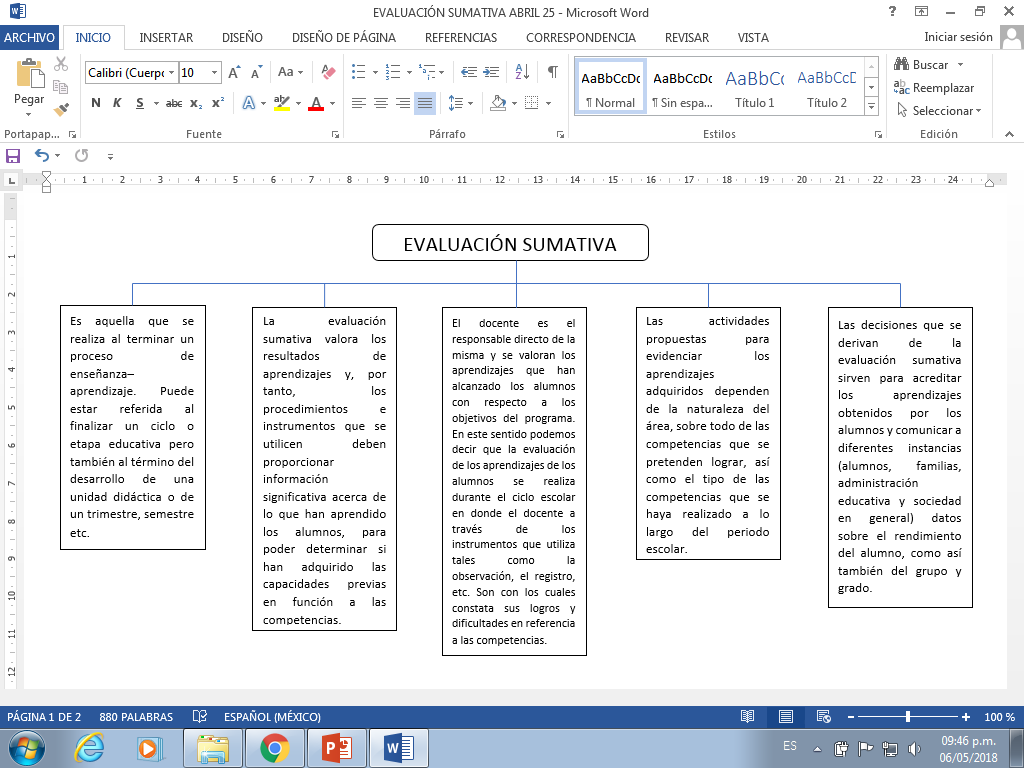 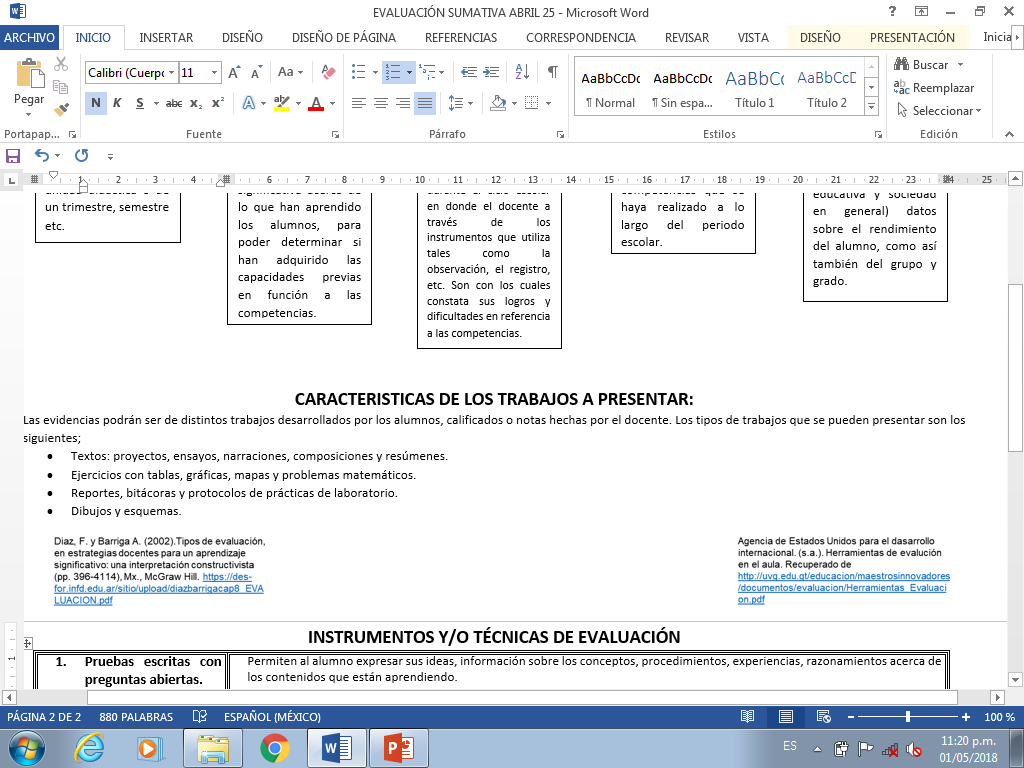 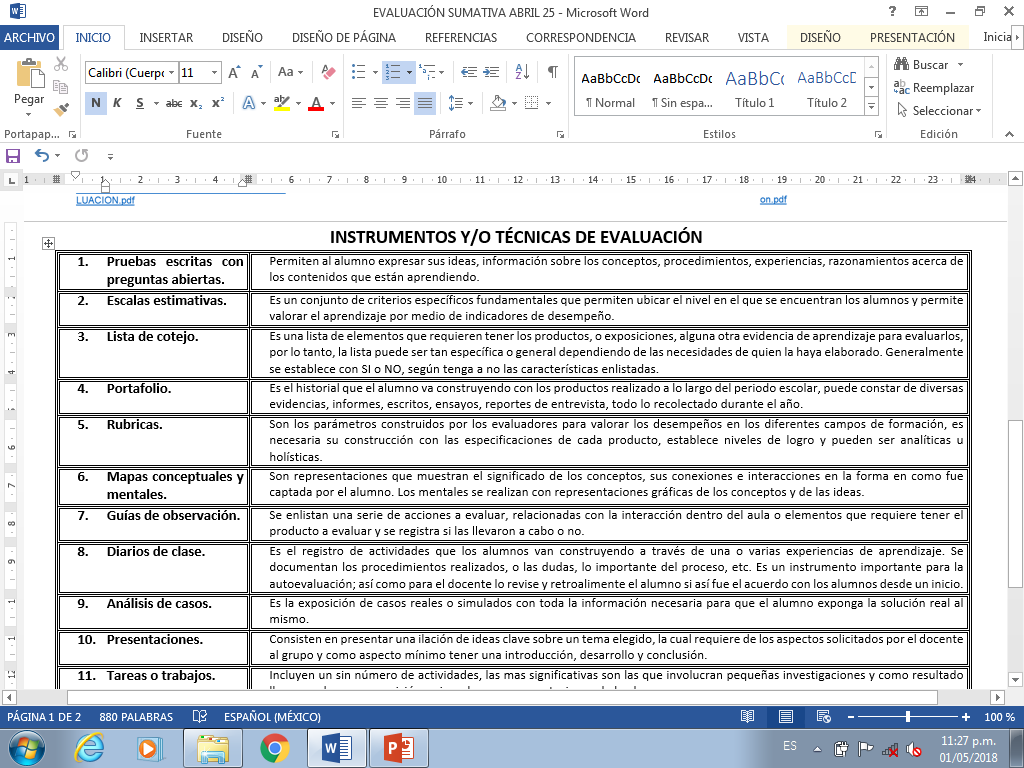 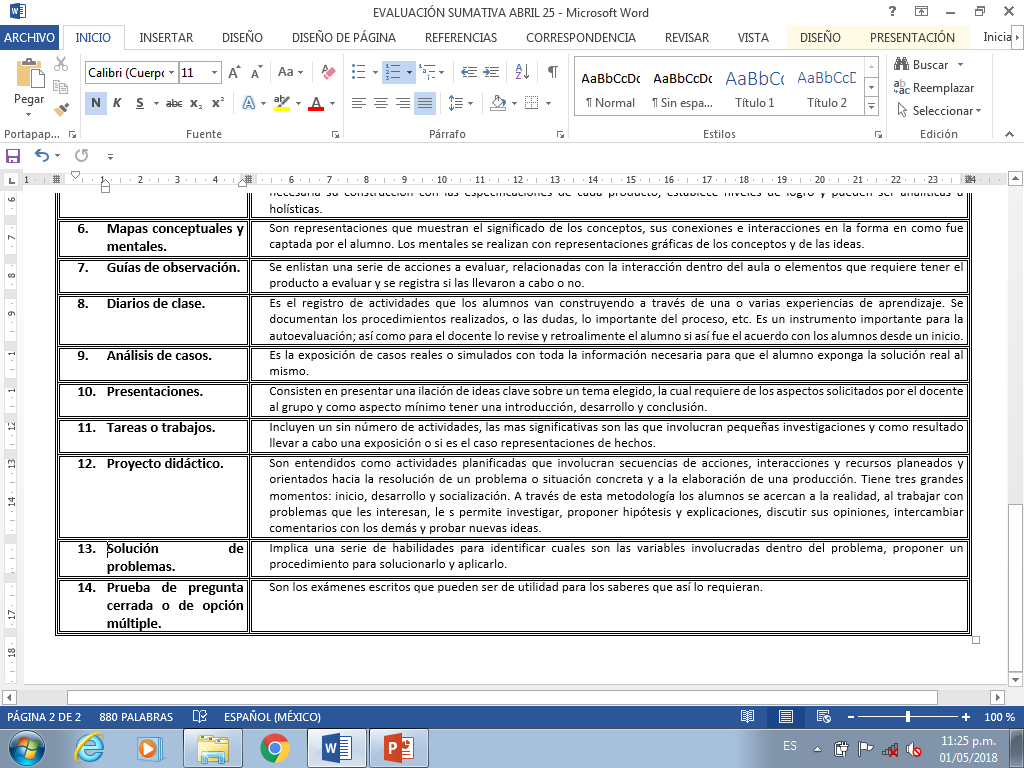 Evaluación. Formatos. Prerrequisitos
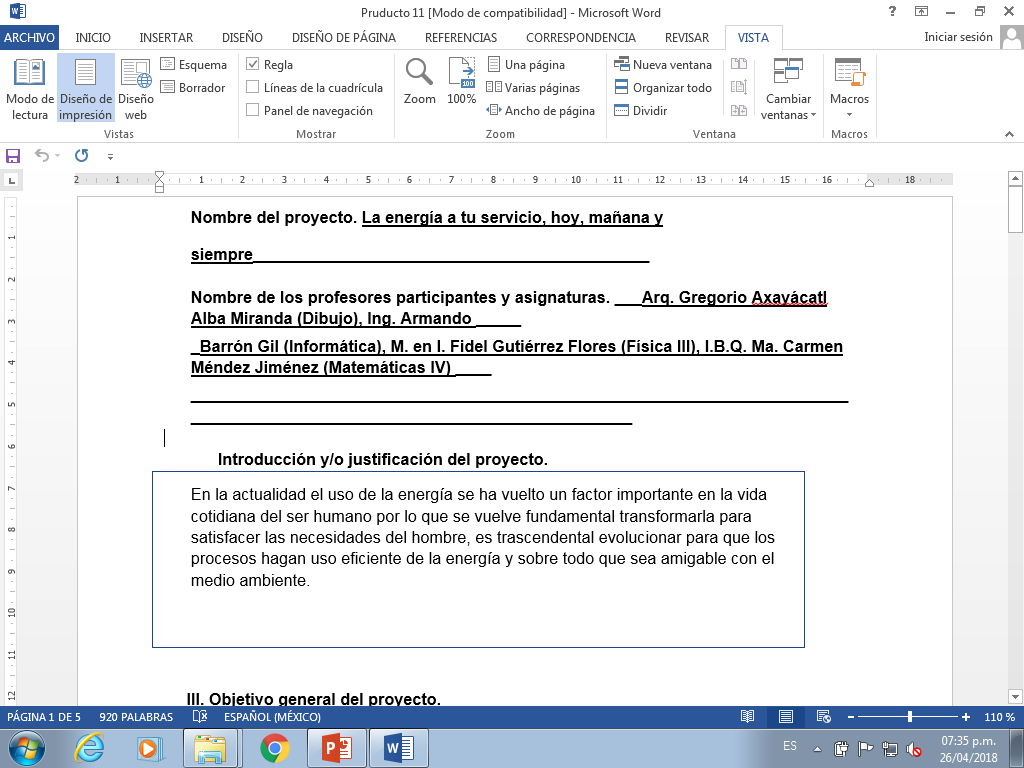 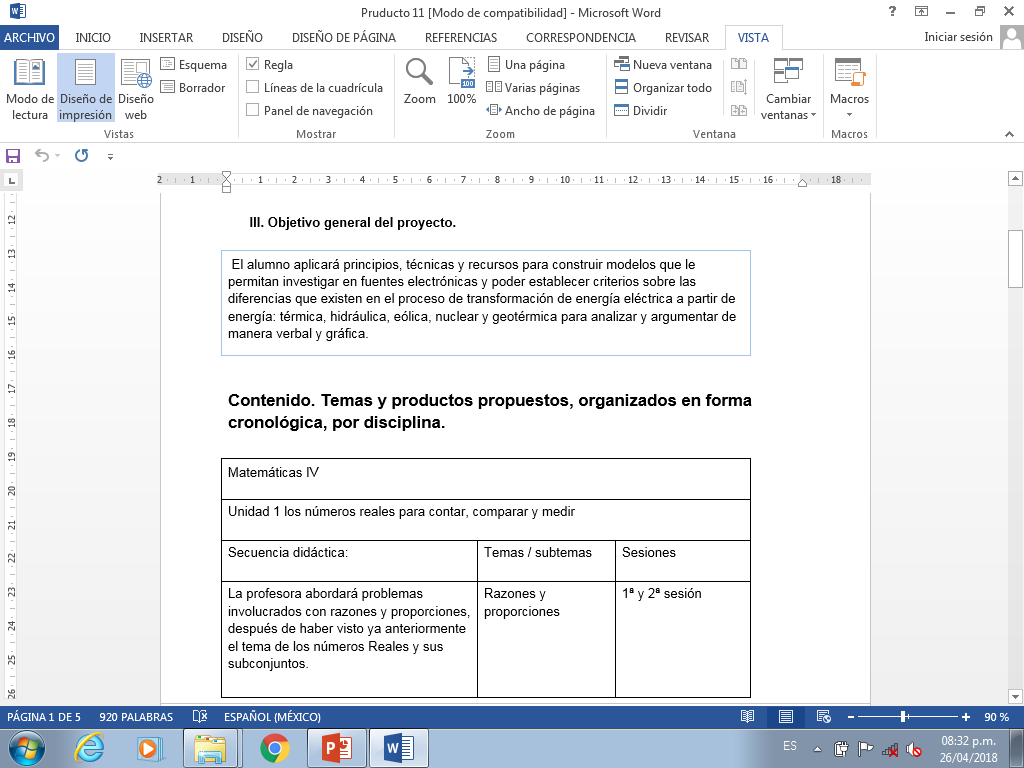 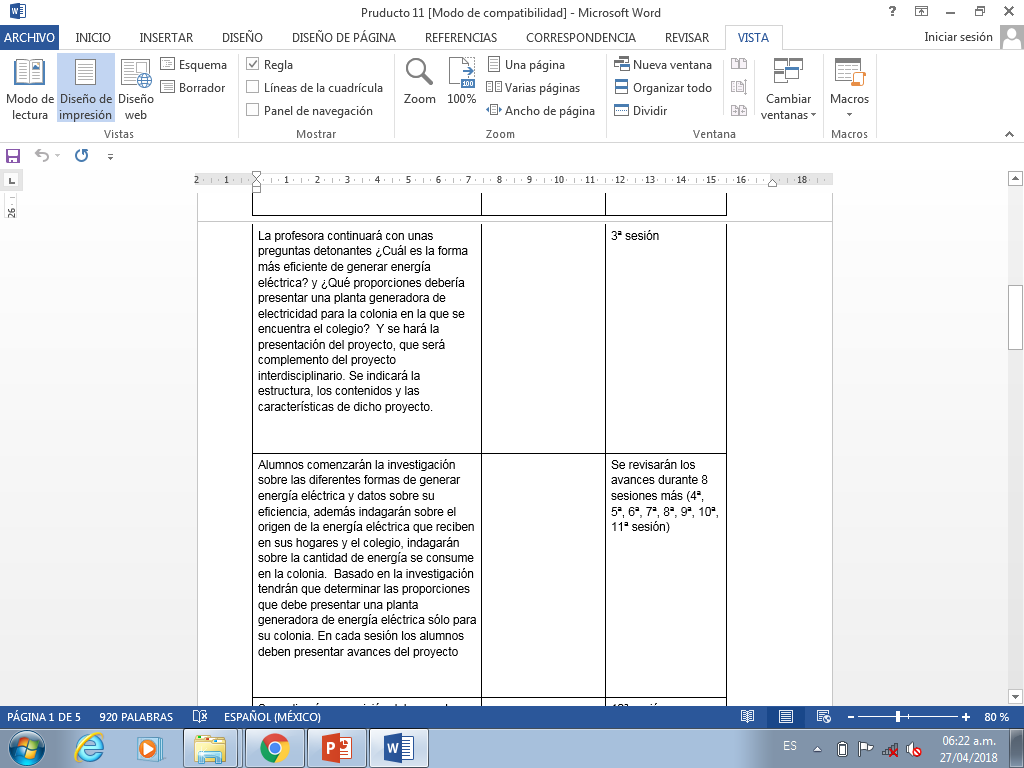 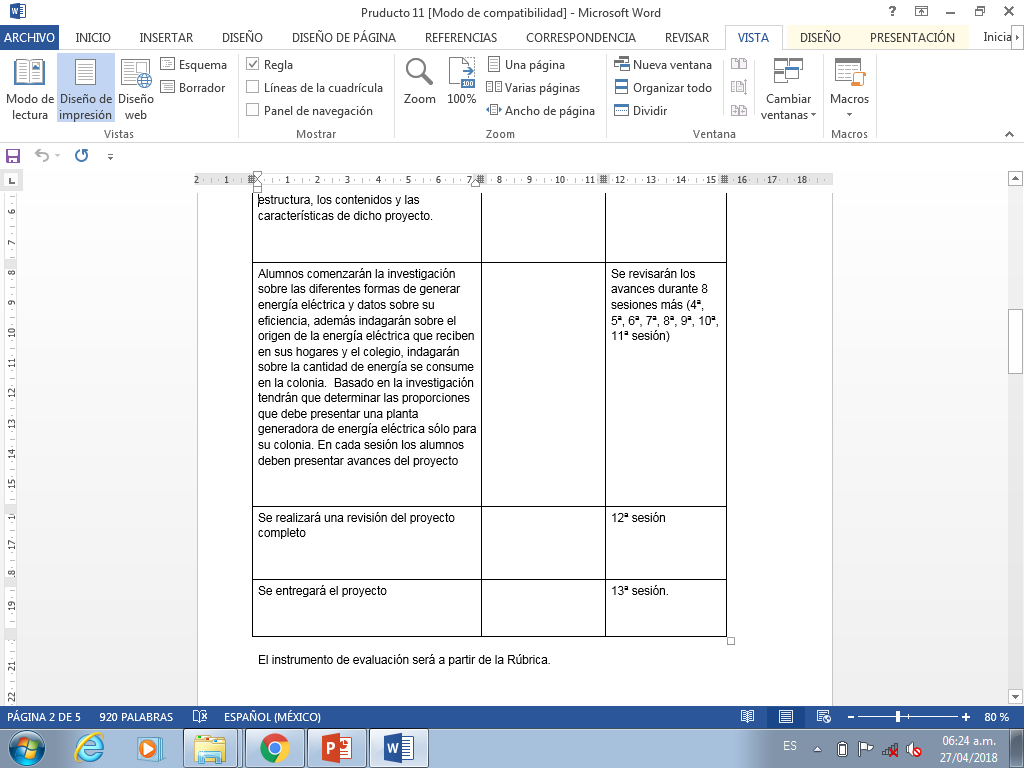 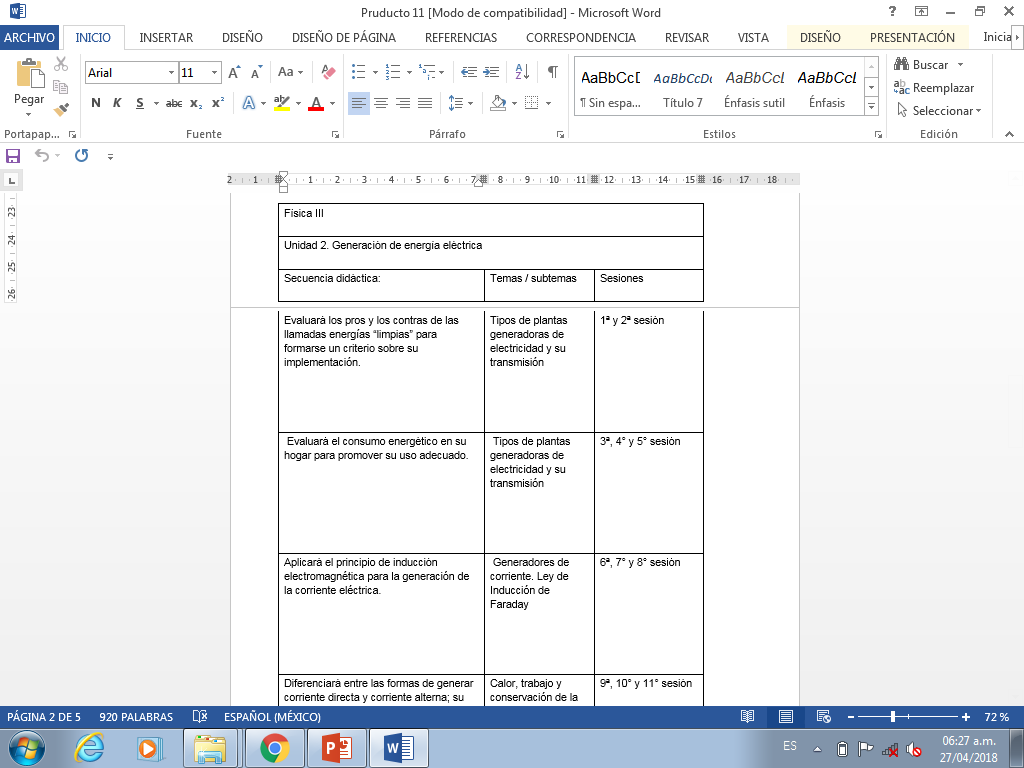 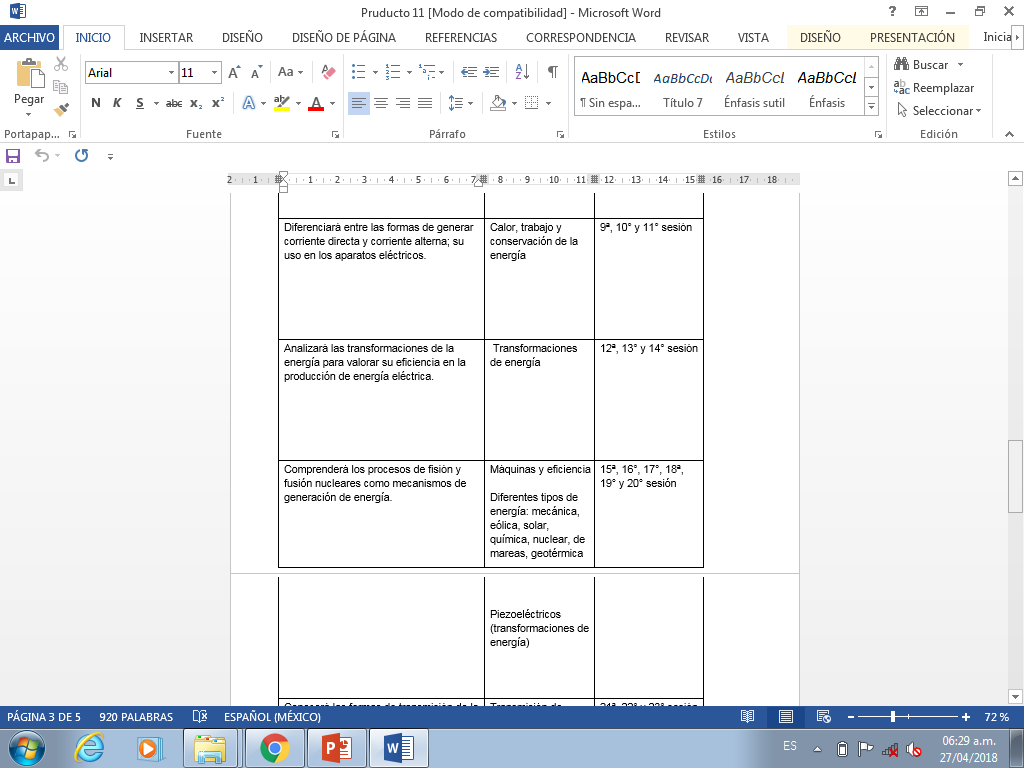 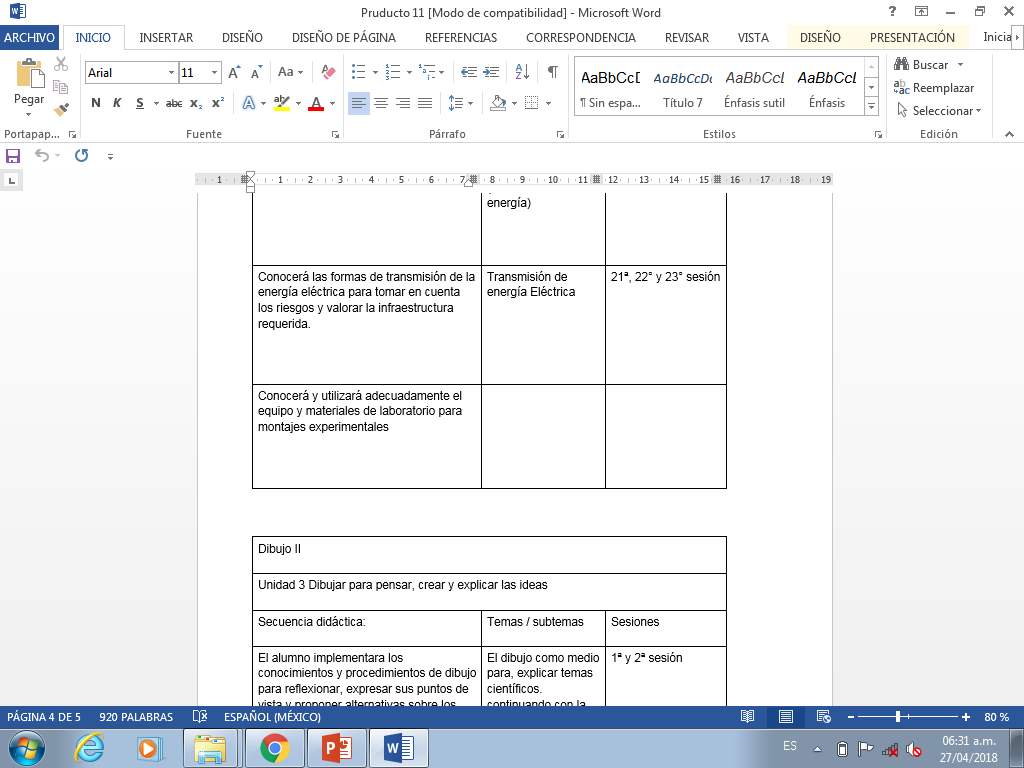 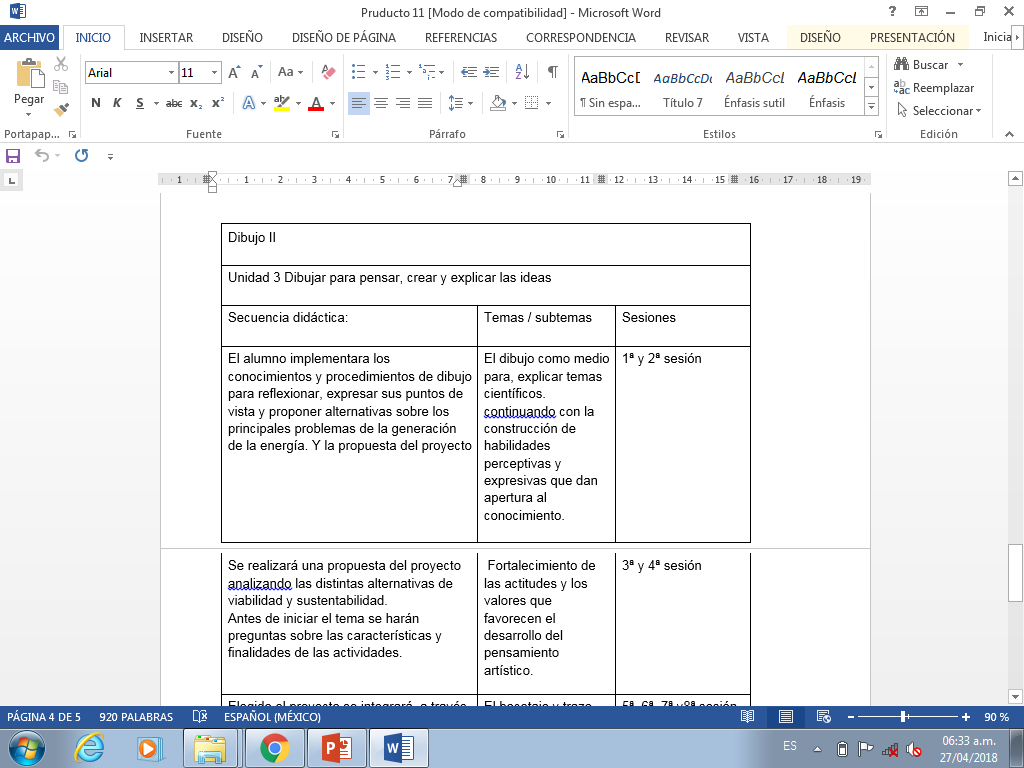 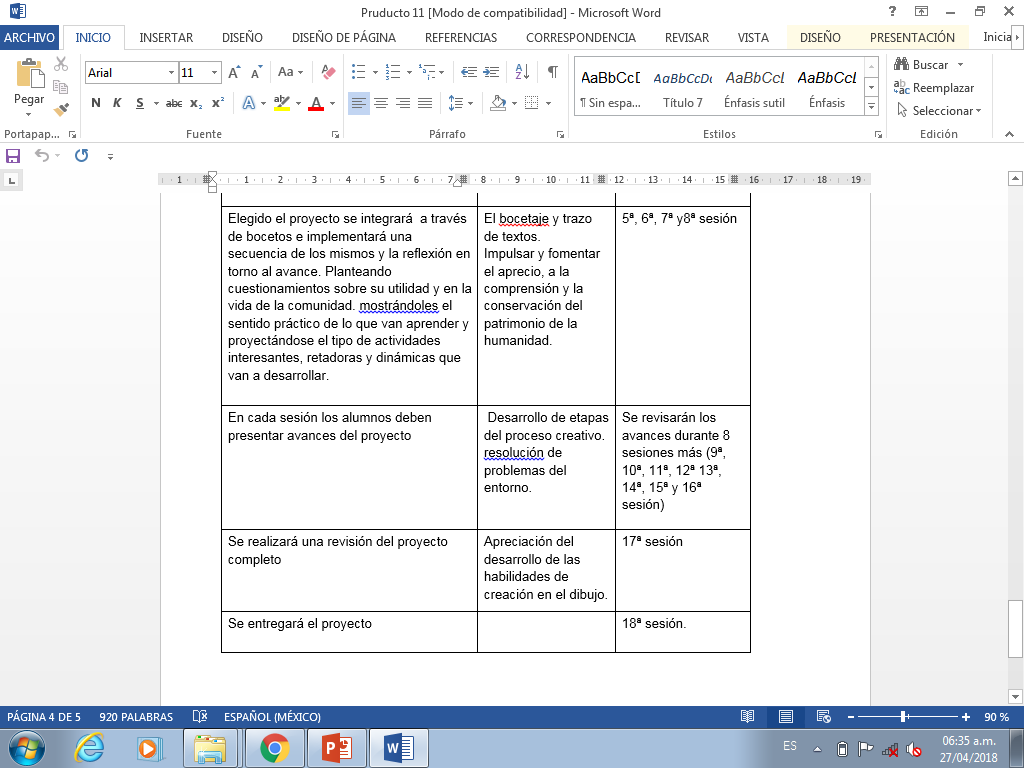 LISTA DE PASOS PARA REALIZAR UNA INFOGRAFÍA
DIGITAL.
Determinar el objetivo de lo que se requiere comunicar.
Determinar las características de la audiencia que va a recibir el mensaje.
Determinar la forma en que lo vamos a realizar, para ellos debemos determinar las herramientas para la elaboración de infografías que vamos a utilizar.
Determinar el medio por el cual vamos a transmitir el mensaje.
Proceder a la elaboración de la infografía, basada en los elementos anteriores.
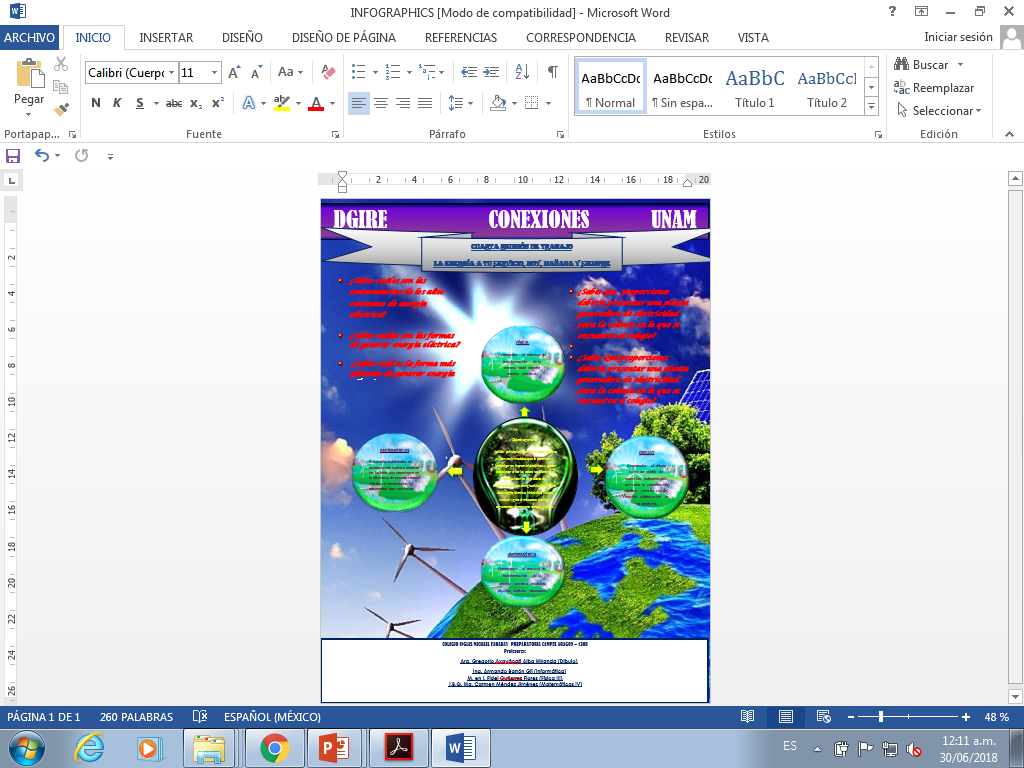 INFOGRAFÍA
REFLEXIONES PERSONALES
FIDEL GUTIERREZ FLORES

La primera dificultad que encontramos fue el poder conjuntar los horarios para poder trabajar sobre el proyecto. Nos resultó muy complicado, así que optamos por crear un grupo en WhatsApp y mantuvimos comunicación permanente durante todo el desarrollo del proyecto. También utilizamos la herramienta de Google Docs y Drive para transferir archivos y trabajar de manera tanto síncrona como asíncrona. Como evidencia tenemos el historial de mensajes que nos enviamos por los medios descritos anteriormente y la evidencia más importante son los productos mismos que subimos al PVE. Para mejorar los resultados, es conveniente que nos organicemos para trabajar por medio de las redes sociales. Es una herramienta muy poderosa, funcional, disponible todo el tiempo y gratuita, por lo que nos va a ser de mucha utilidad cuando ya estemos trabajando el proyecto con los alumnos para el próximo ciclo escolar ya que podemos establecer comunicación en tiempo real.
Otra dificultad a la que nos enfrentamos fue que a veces habían dudas sobre el llenado de algún formato, o sobre si estaba adecuadamente requisitado, sin embargo el trabajo y comunicación con los otros equipos de nuestra escuela nos ayudó a estar al día.
GREGORIO AXAYACATL ALBA MIRANDA

Si podemos alcanzar el objetivo de hacer que el alumno, desarrolle la capacidad de observación, síntesis y representación gráfica, ya que los dibujos creados con las técnicas básicas, necesitan una mayor práctica para afinar habilidades sensoperceptuales y motrices en su relación con el proyecto. 

ARMANDO BARRÓN GIL
MARÍA DEL CARMEN MÉNDEZ JIMÉNEZ

     Al conocer sobre los nuevos programas que se planean implementar y la modalidad en los métodos de enseñanza - aprendizaje me trajeron sentimientos encontrados, primero porque los cambios siempre me provocan ansiedad, pero al mismo tiempo es algo que ya esperaba y al mismo tiempo que deseaba.

     Desde el inicio de éste proyecto de conexiones donde he trabajado con excelentes profesores y compañeros ha sido de aprendizaje, cooperación y disposición.
He aprendido de mis compañeros y se han ido aclarando dudas con cada trabajo para ir elaborando el proyecto, que con ilusión hemos ido formando.

     Si bien, el tiempo y buscar los momentos adecuados para platicar y acordar con respecto a nuestro proyecto no ha sido fácil, la disposición siempre ha estado, así que buscamos alternativas de comunicación por whatsapp y trabajamos con los aplicaciones que nos brinda google, eso nos facilitó el trabajo. 

     Aunque todavía falta el verdadero trabajo al llevar a cabo nuestro proyecto, ésta planeación ha sido enriquecedora y espero seguir aprendiendo de mis compañeros y alumnos.
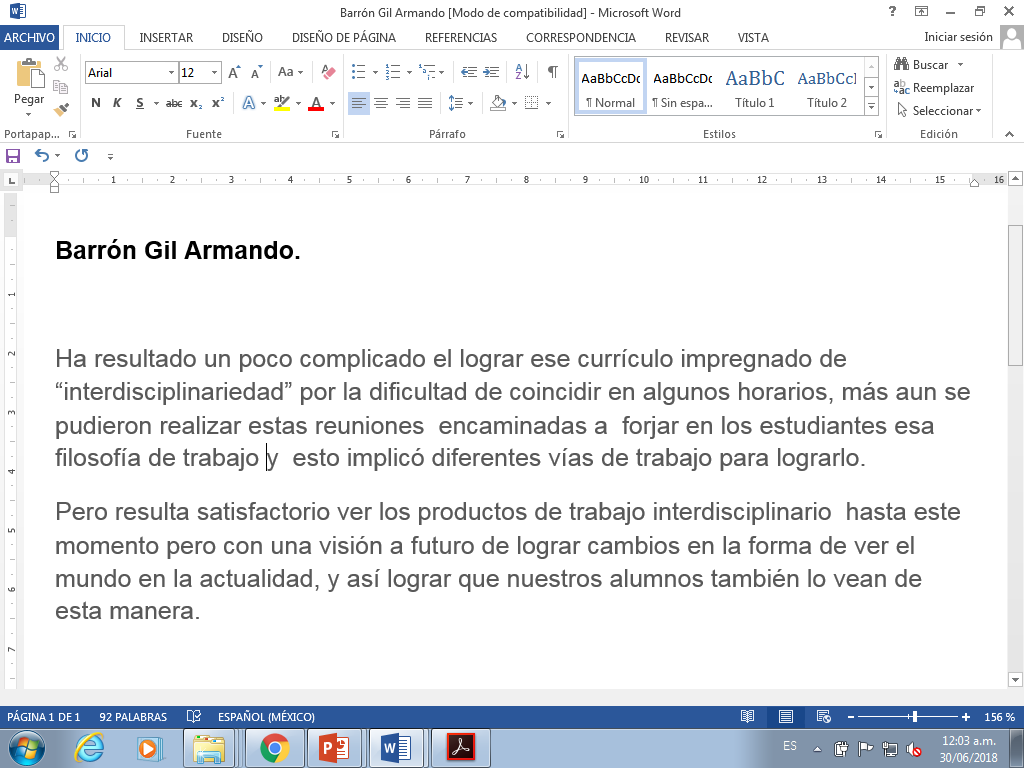